#WEBINARSUNIA
Autoproducción de vídeos educativos: aspectos prácticos del proceso
Ponente: Daniel López 
Conductora: María Sánchez (Innovación UNIA)
Fecha: 04/05/2022
Webinars sobre e-learning, innovación y competencias digitales. Plan de formación y apoyo al profesorado 2022-23.

Área de Innovación (@uniainnova)/ Vicerrectorado de Innovación Docente y Digitalización. Universidad Internacional de Andalucía
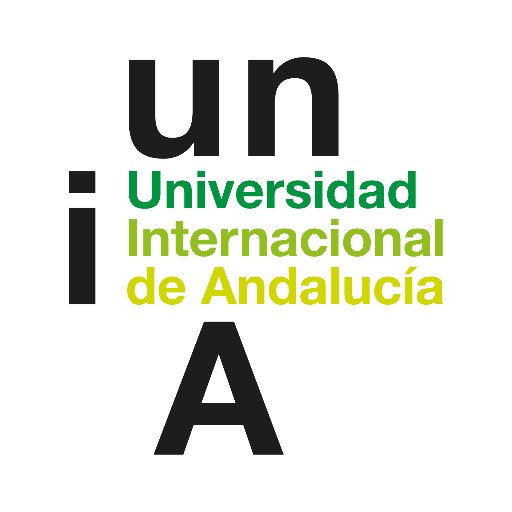 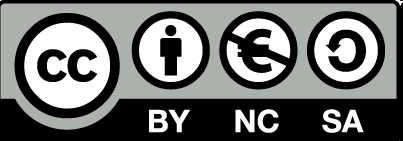 Daniel López
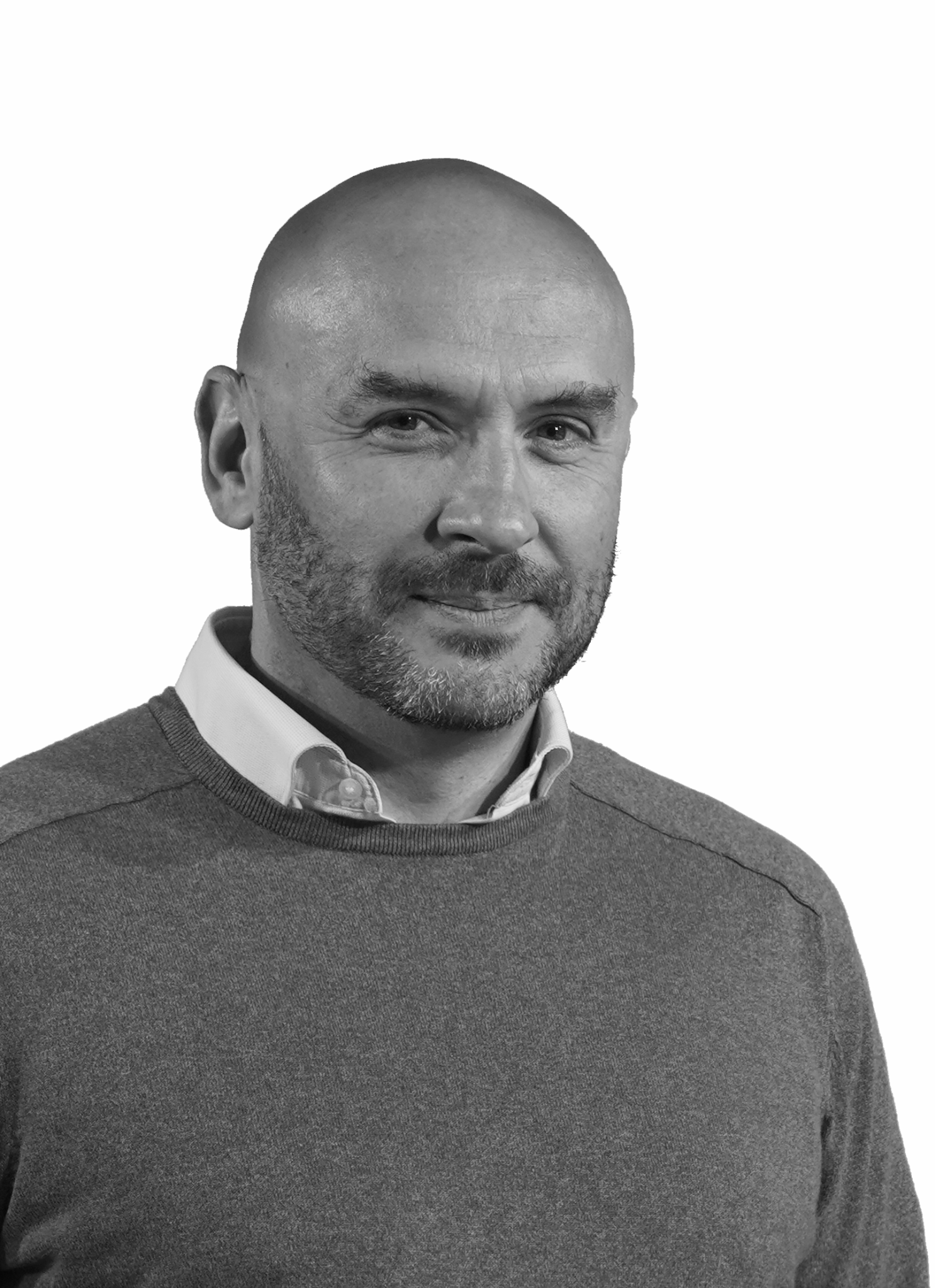 Licenciado en Comunicación Audiovisual y Máster
en Nuevas Tecnologías Aplicadas a la Enseñanza
no Presencial por la Universidad de Málaga.
Doctor en Educación y Comunicación Social por la
Universidad de Málaga.

Actualmente desarrolla su labor como gestor y formador de docentes sobre e-learning en el servicio de Enseñanza Virtual de dicha universidad.

dlopez@uma.es
Contenidos
El formato
1
Por qué usar el formato vídeo
El proceso
2
Claves técnicas para tomar buenas decisiones
Recursos
3
Respeto a derechos de autor
Distribución
4
Aspectos legales
El formato
Posibilidades y claves de producción
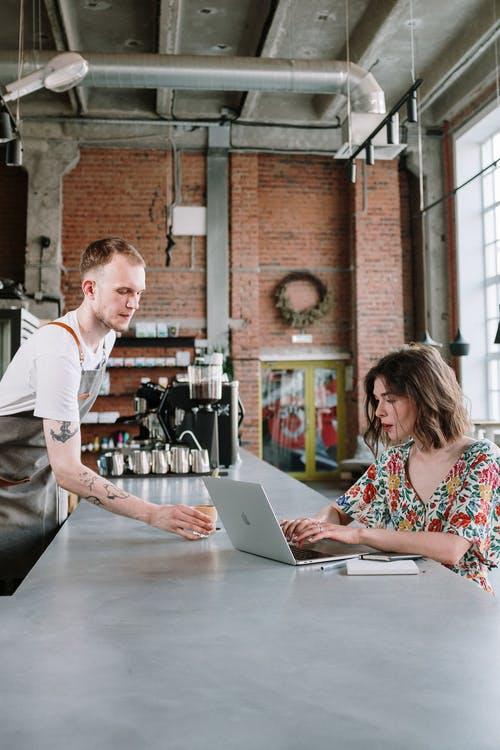 Ventajas del formato AV en educación
Formato adaptado a la cultura digital
El alumnado está habituado a consumir online

Recursos educativos más eficaces
Promueven una comunicación más atractiva y una mejor comprensión de los contenidos

Mayor participación y motivación del alumnado
Incorporación de opciones interactivas
Ventajas del formato AV en educación
Humanización de la enseñanza-aprendizaje
Permiten una experiencia de aprendizaje más cercana

Contenidos más accesibles y universales
Incorporación de subtítulos multilingües. Atención a necesidades diversas o estilos de aprendizaje diferentes

Visualización y escucha personalizada y en todo momento
Promueven la ubicuidad del aprendizaje y su consumo conforme al ritmo de cada persona
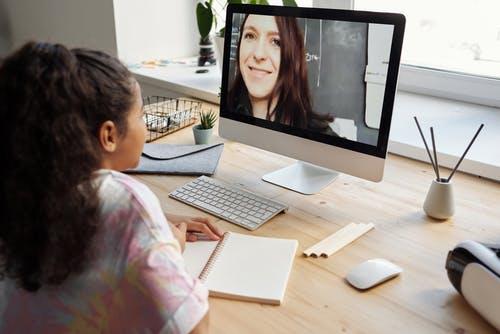 Más información
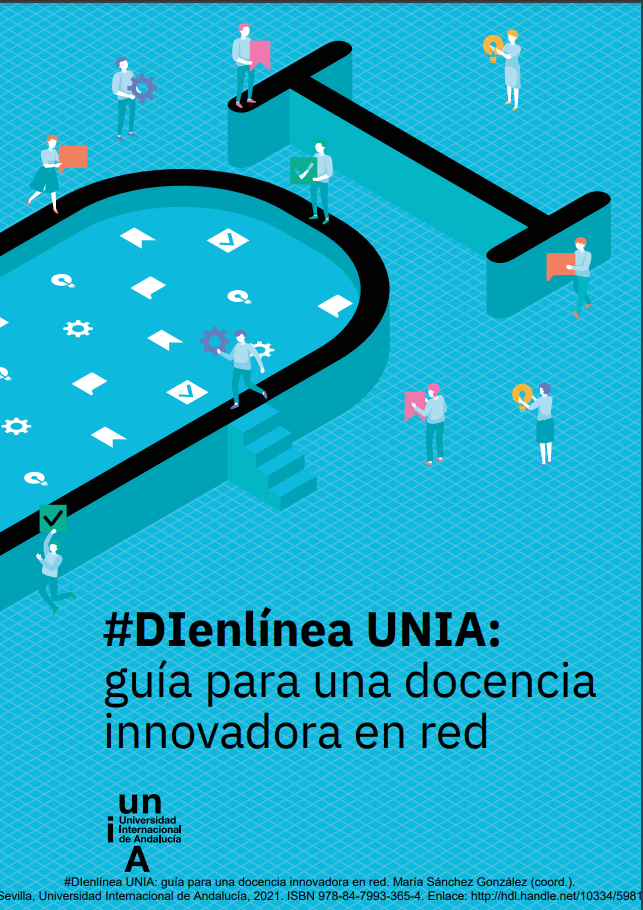 Sánchez González, M. (2021). "Vídeos (y pódcasts): posibilidades, formatos y claves de producción".  #DIenlínea UNIA: guía para una docencia innovadora en red. Sánchez González, M. (coord.). Sevilla, Universidad Internacional de Andalucía, 2021. https://dspace.unia.es/handle/10334/6116
El proceso
Conocer las variables que intervienen en la producción nos permitirá tomar las decisiones correctas.
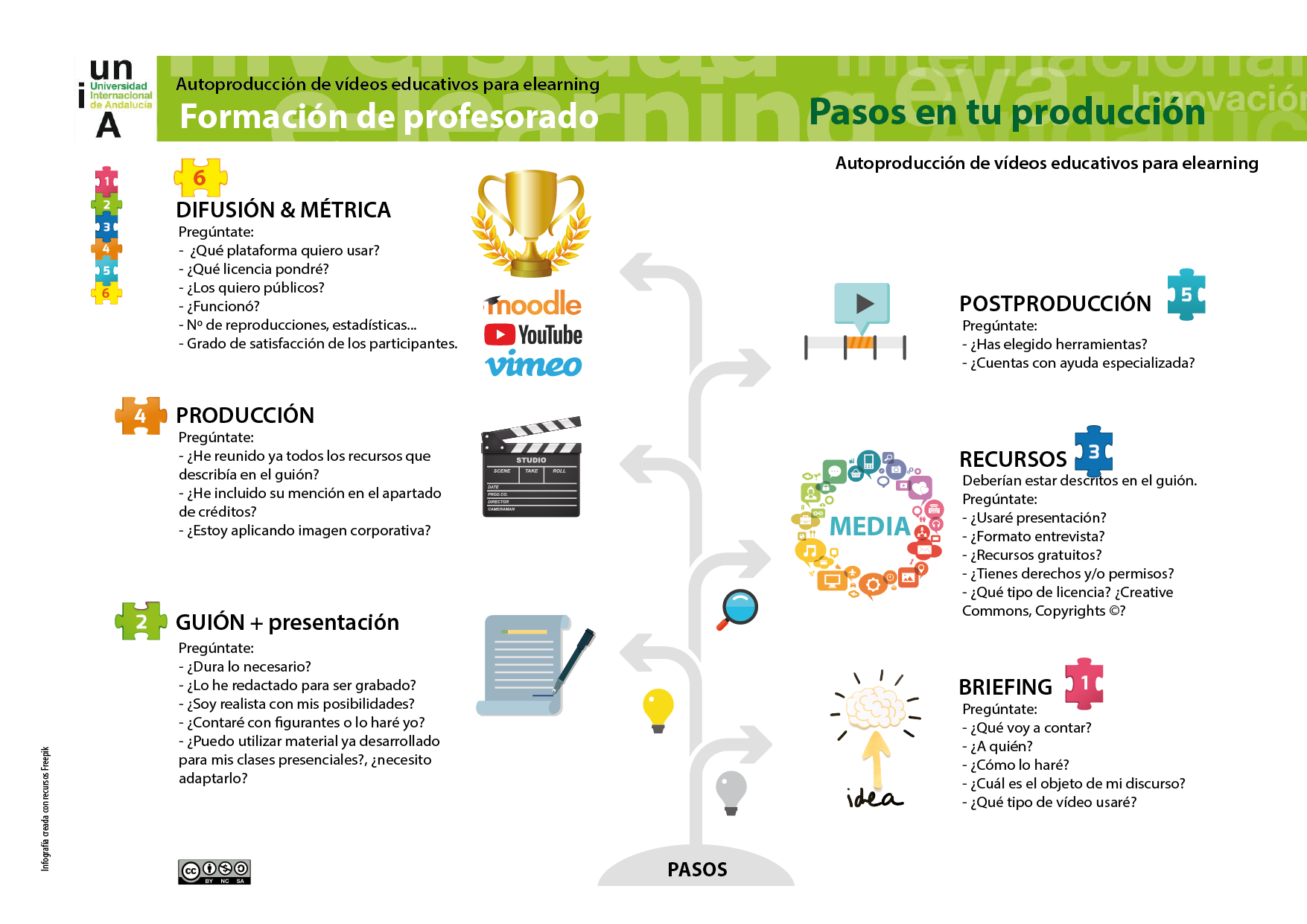 VENUS
Venus has a beautiful name, but it’s terribly hot
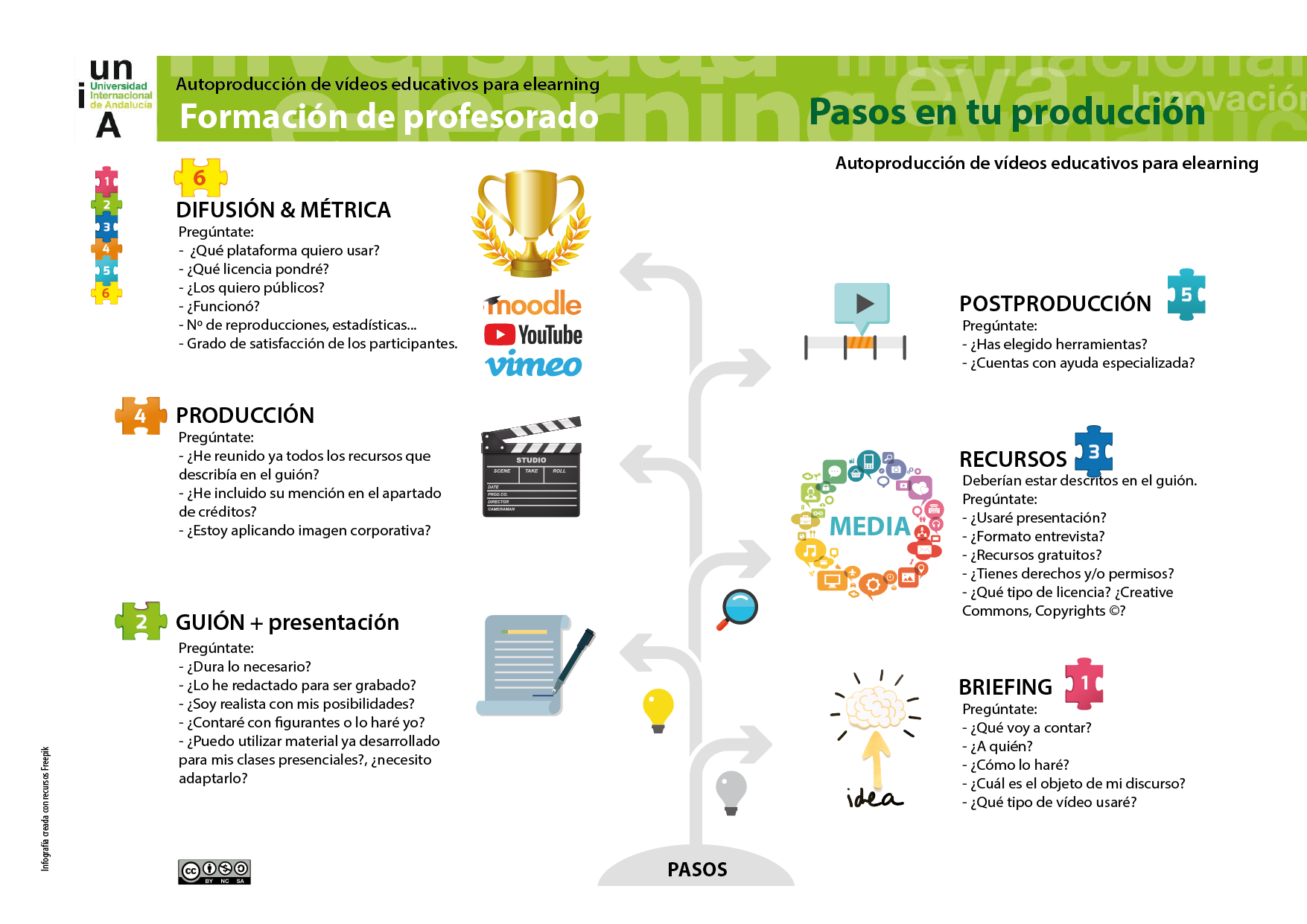 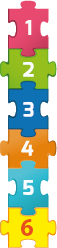 Fases
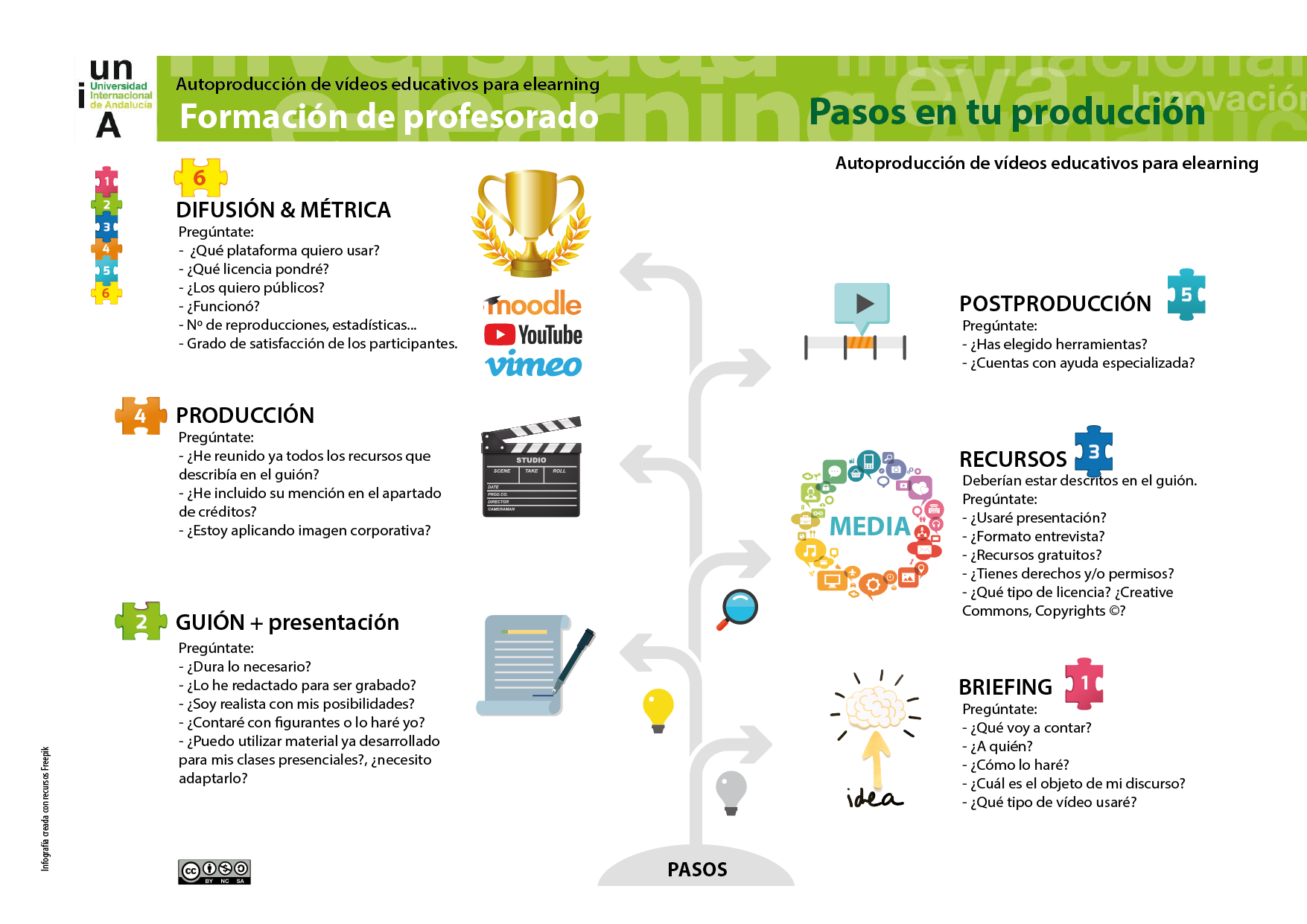 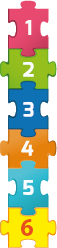 Fases
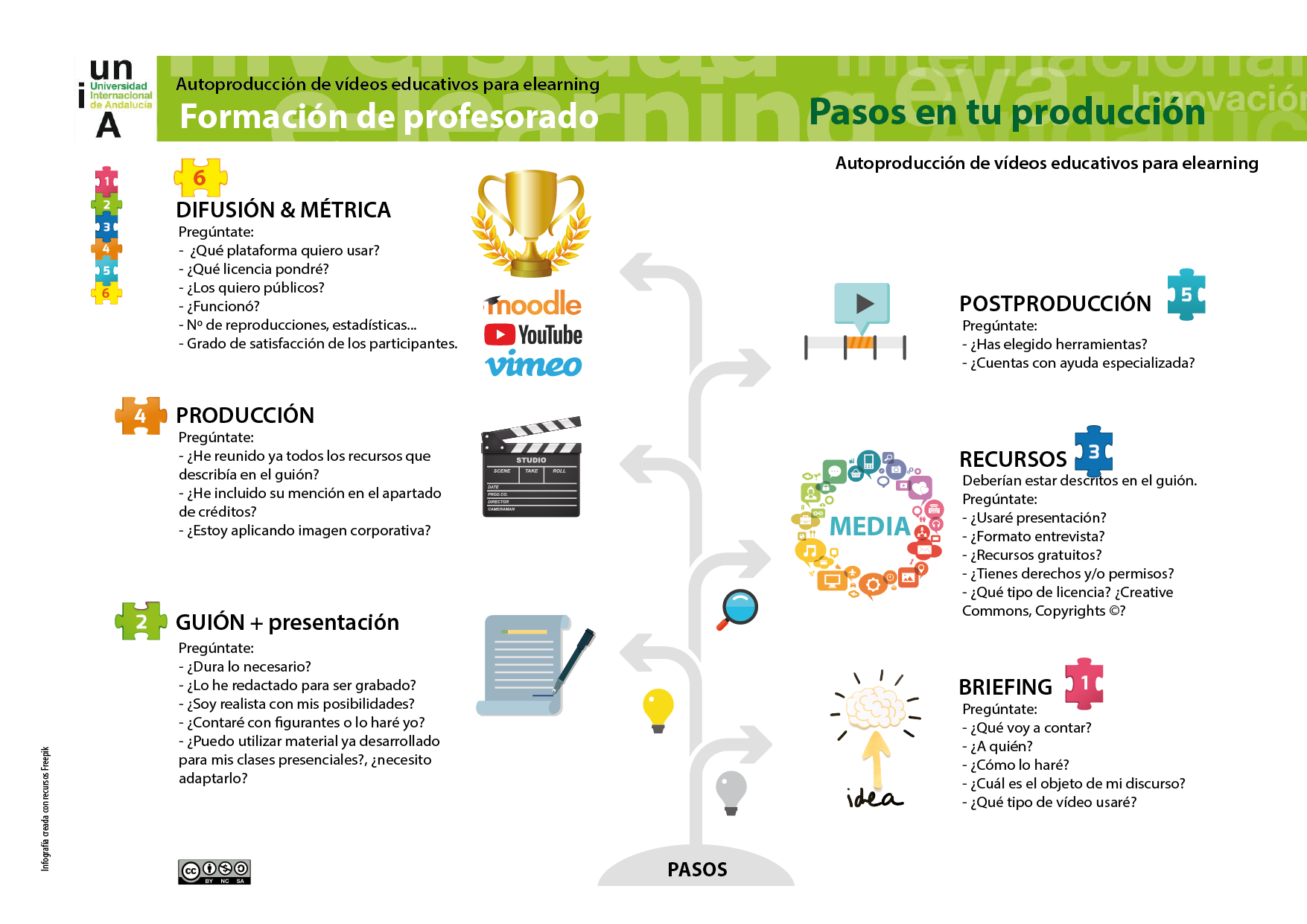 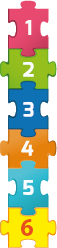 Fases
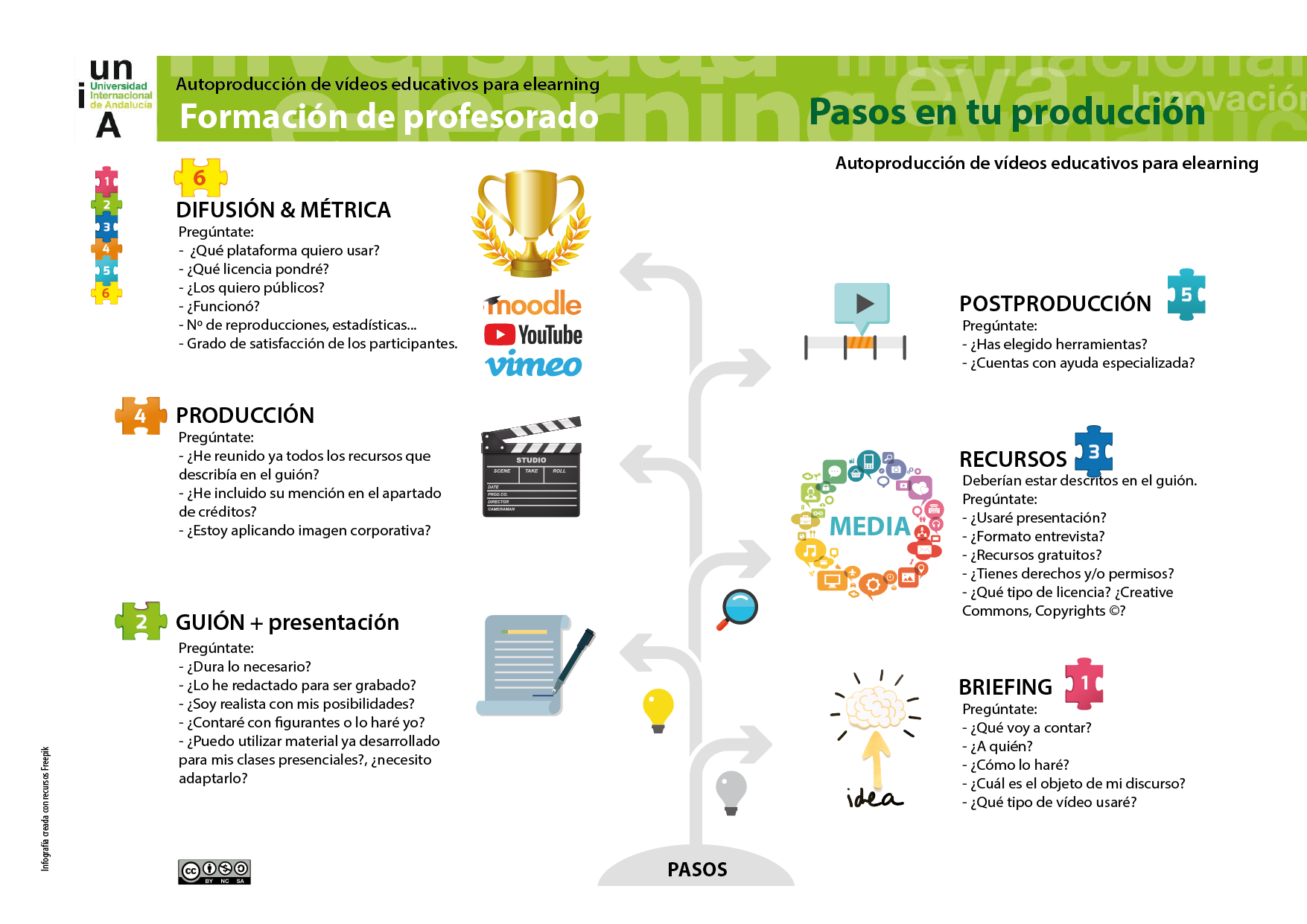 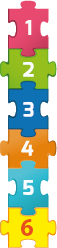 Fases
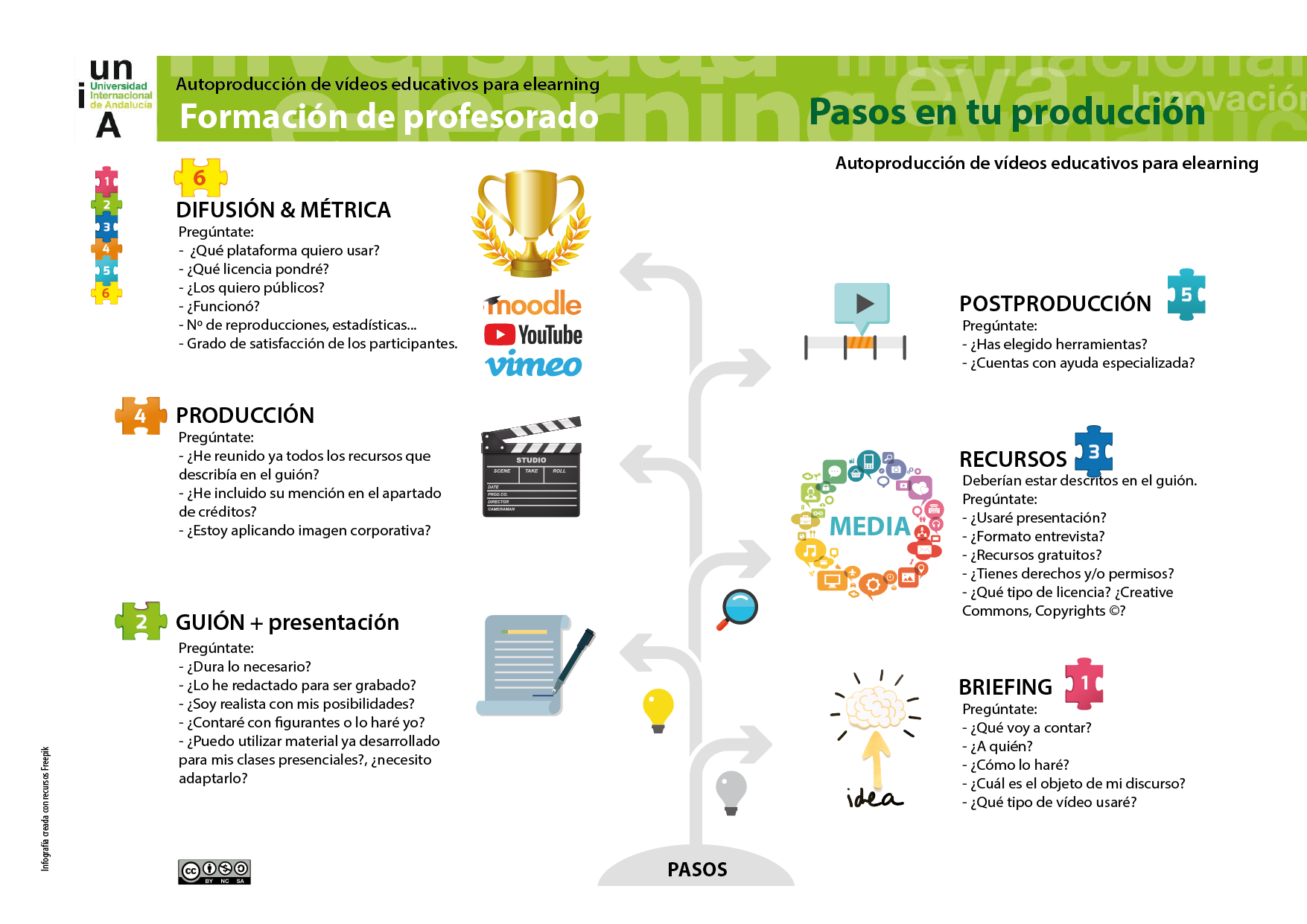 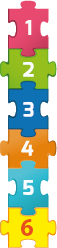 Fases
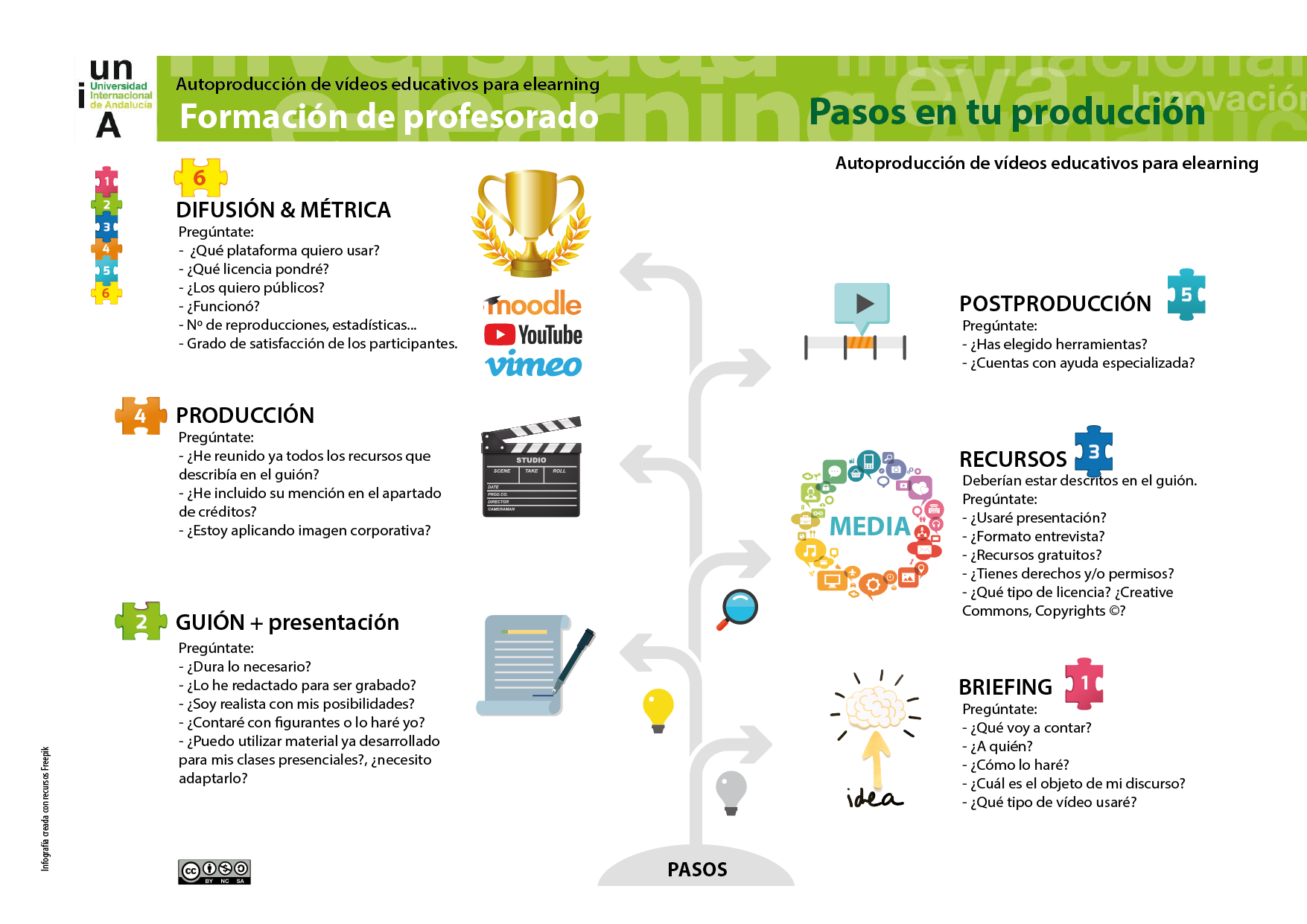 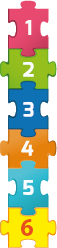 Fases
Flujo de trabajo
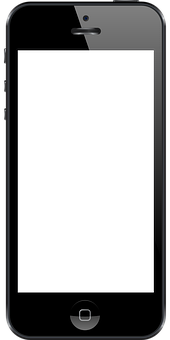 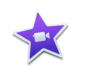 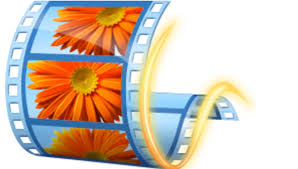 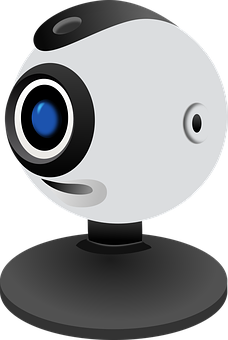 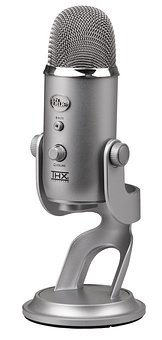 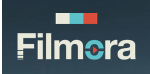 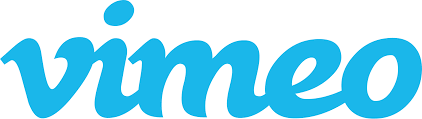 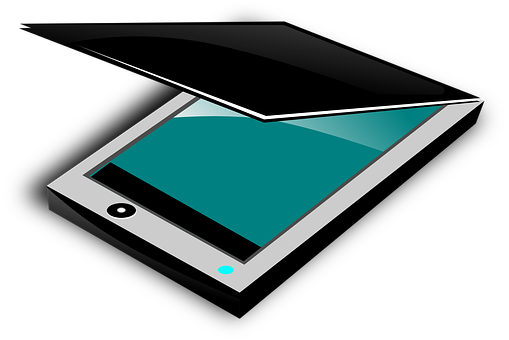 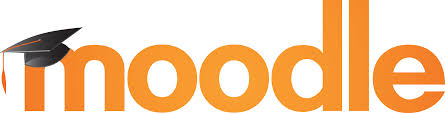 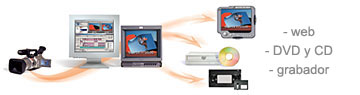 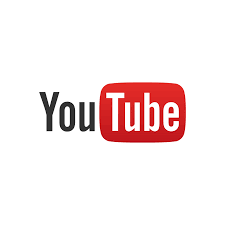 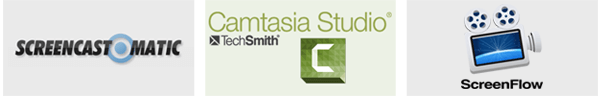 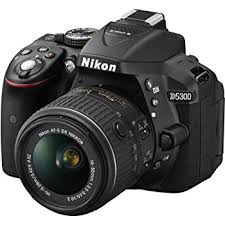 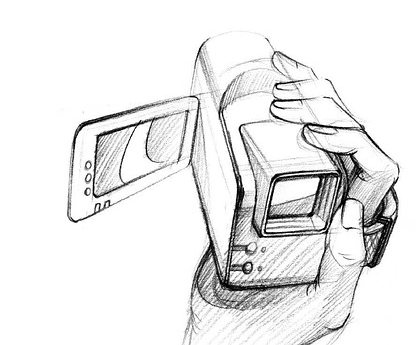 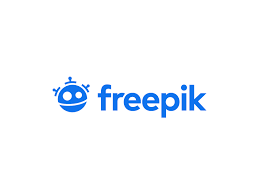 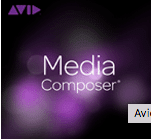 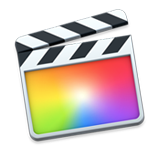 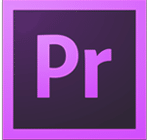 Formatos analógicos
8mm		Señal compuesta.
Hi-8.		Señal Y/C.
VHS y VHS-C.	Señal compuesta.
S-VHS.		Señal Y/C.
U-Matic.		Señal compuesta.
M- II.		Componentes.
Betacam.		Componentes.
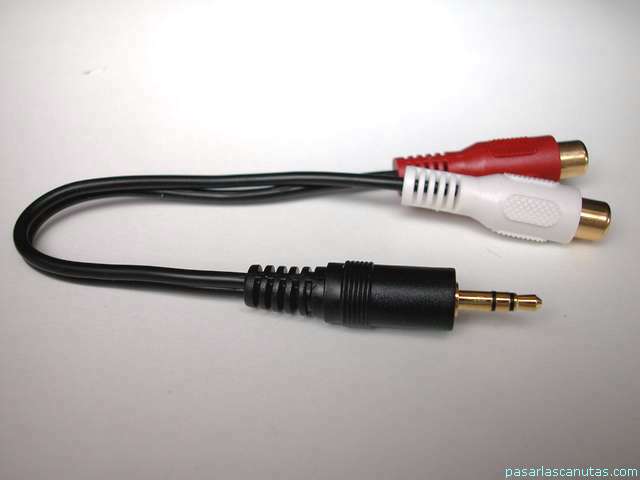 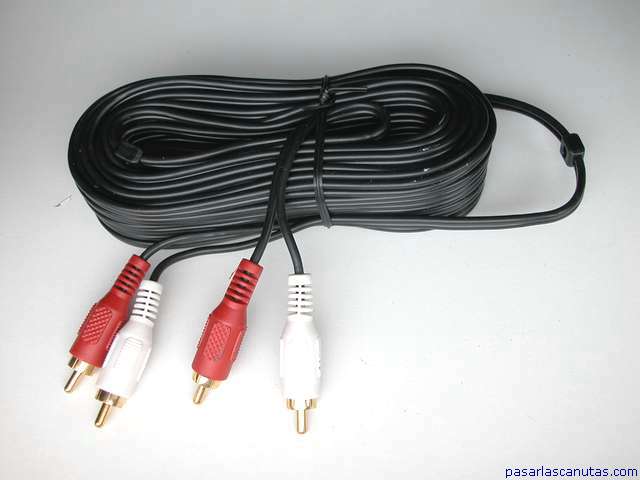 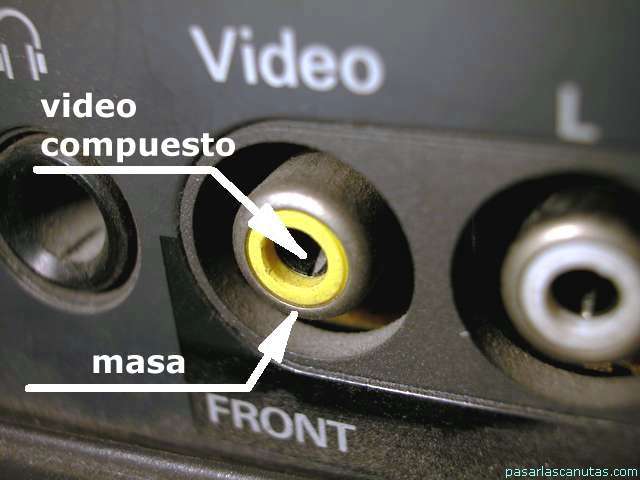 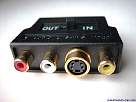 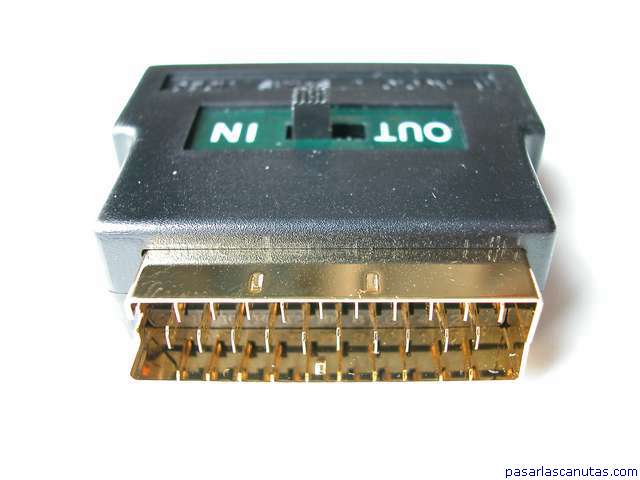 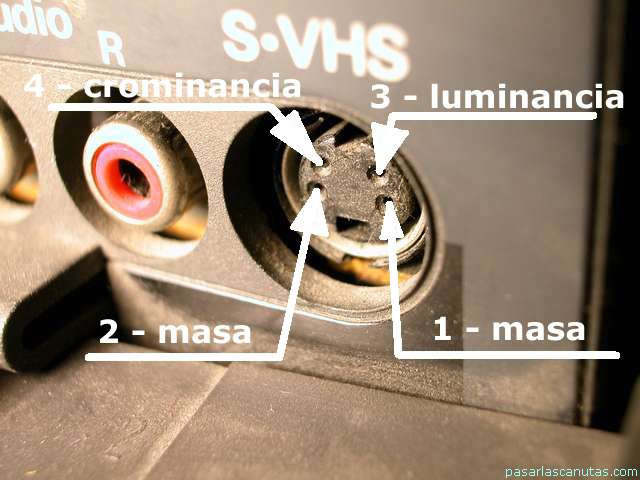 Formatos digitales
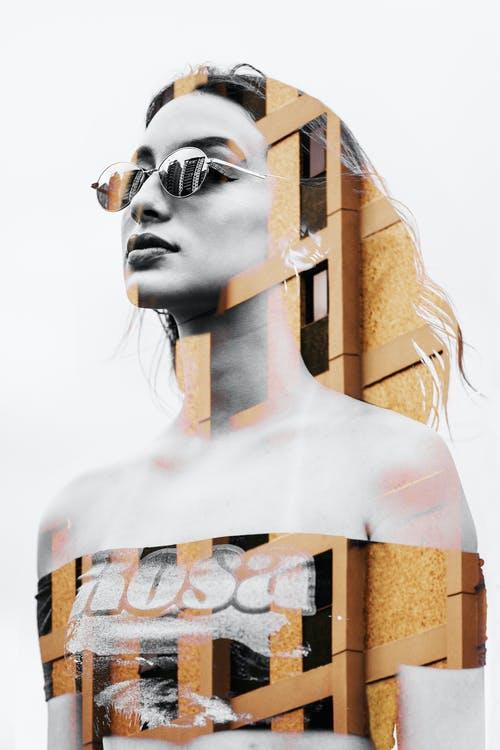 Relación de aspecto
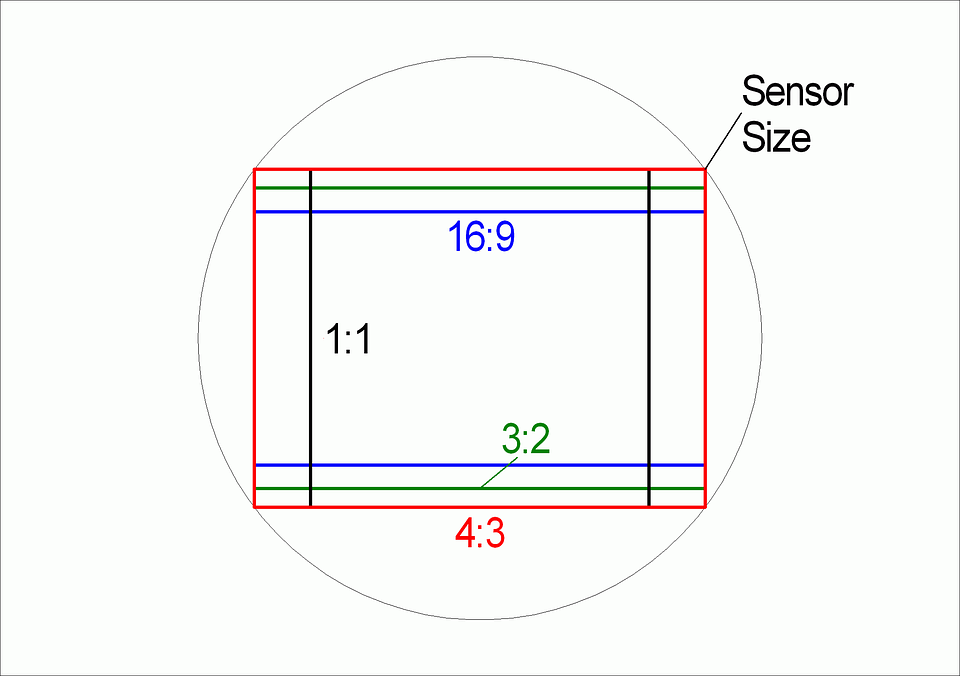 Características básicas
Conocer las variables técnicas que intervienen en la producción nos permitirá tomar las decisiones correctas.
Imagen digital
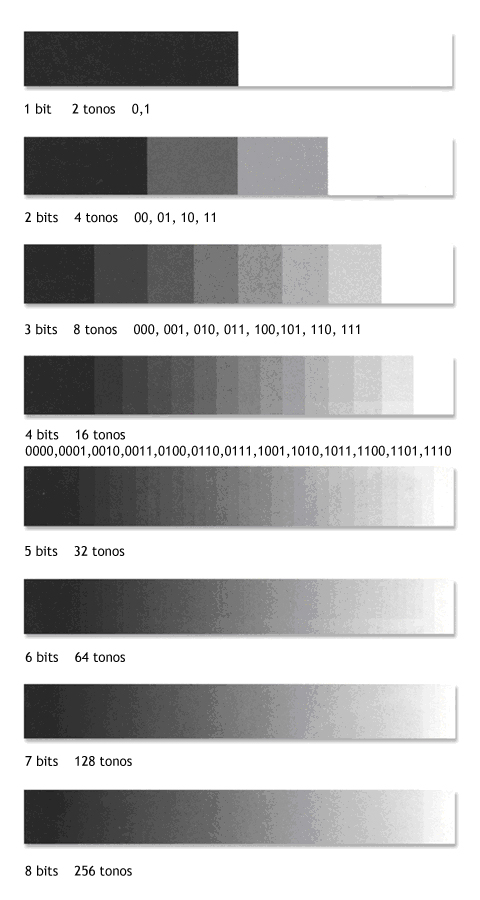 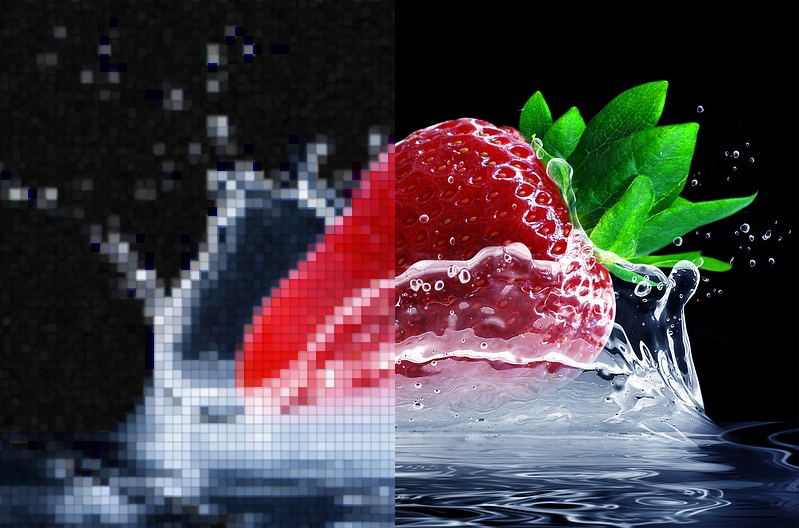 Repetibilidad.
Ausencia de distorsiones debidas a ruidos electrónicos.
Conjunto de muestras: espaciales y tonales.
Espacial: pixel.
Tonal: niveles de gris.
Imagen digital
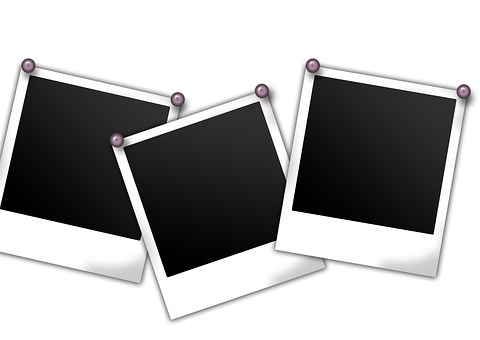 Descripción

Profundidad de color.
Resolución.
Dimensiones.
Imagen digital
Profundidad de color
Cada pixel puede tener asignado un nivel tonal de entre los disponibles en la paleta del documento.
A mayor profundidad de color, mayor número de posibilidades para cada uno.
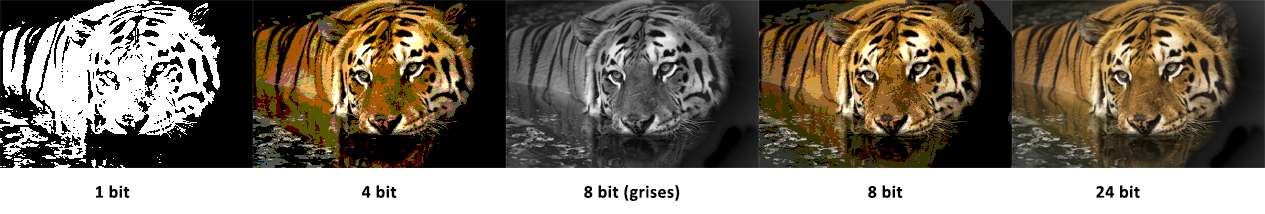 Imagen digital
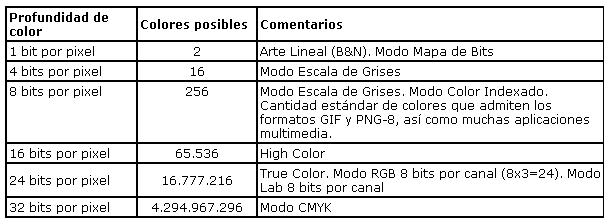 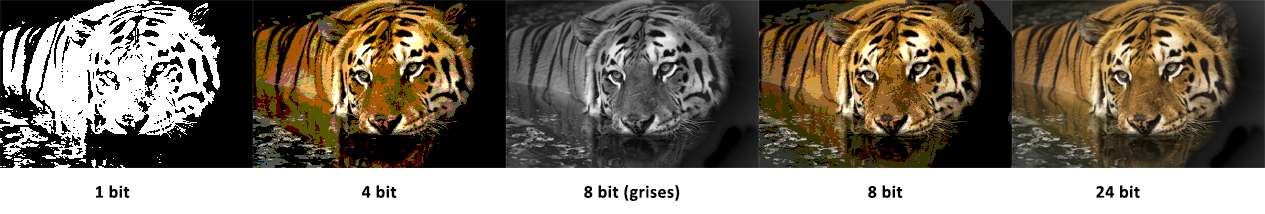 Imagen digital
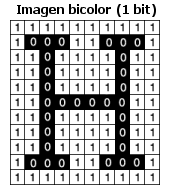 Resolución
http://forofotografiasalva.blogspot.com.es/2012/03/profundidad-de-pixel-o-profundidad-de.html
Viene definida por la cantidad de muestras espaciales, o píxeles, por unidad de medida.
La unidad de medida usada como estandar para expresar este concepto es el dpi (dot per inch), ppp en castellano.
Imagen digital
Dimensiones
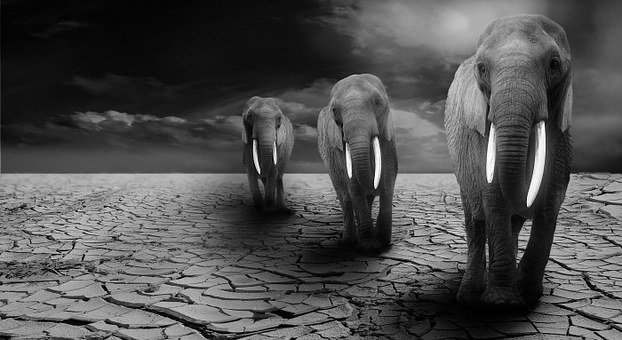 La resolución determina la cantidad de información que guarda una imagen digital. El original, o su periférico de entrada determinan las dimensiones de entrada. En el caso de un scanner, por ejemplo, se puede escoger la resolución de entrada.

 En caso de digitalizar video o desde una cámara fotográfica digital, las opciones están más o menos predeterminadas.
Relación entrada y salida
Dimensiones: Entrada/salida. Factor de ampliación: 1/1
Destino		Resolución de entrada
- Monitor			  72 dpi
- Chorro Tinta & laser		150 dpi
- Imprenta			300 dpi
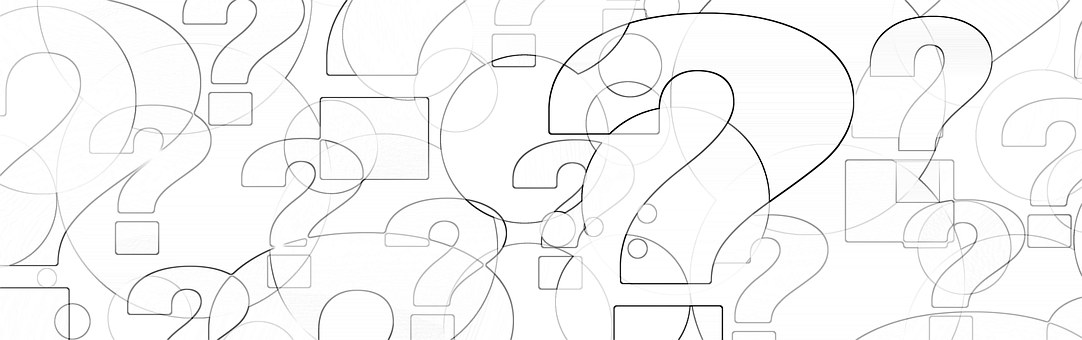 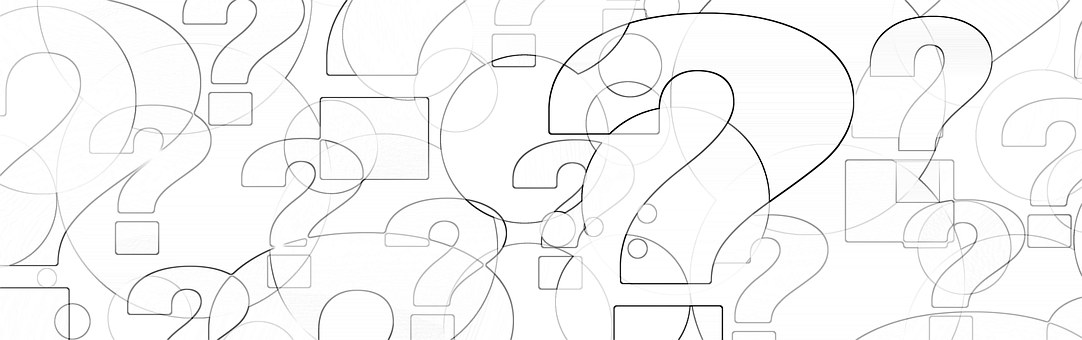 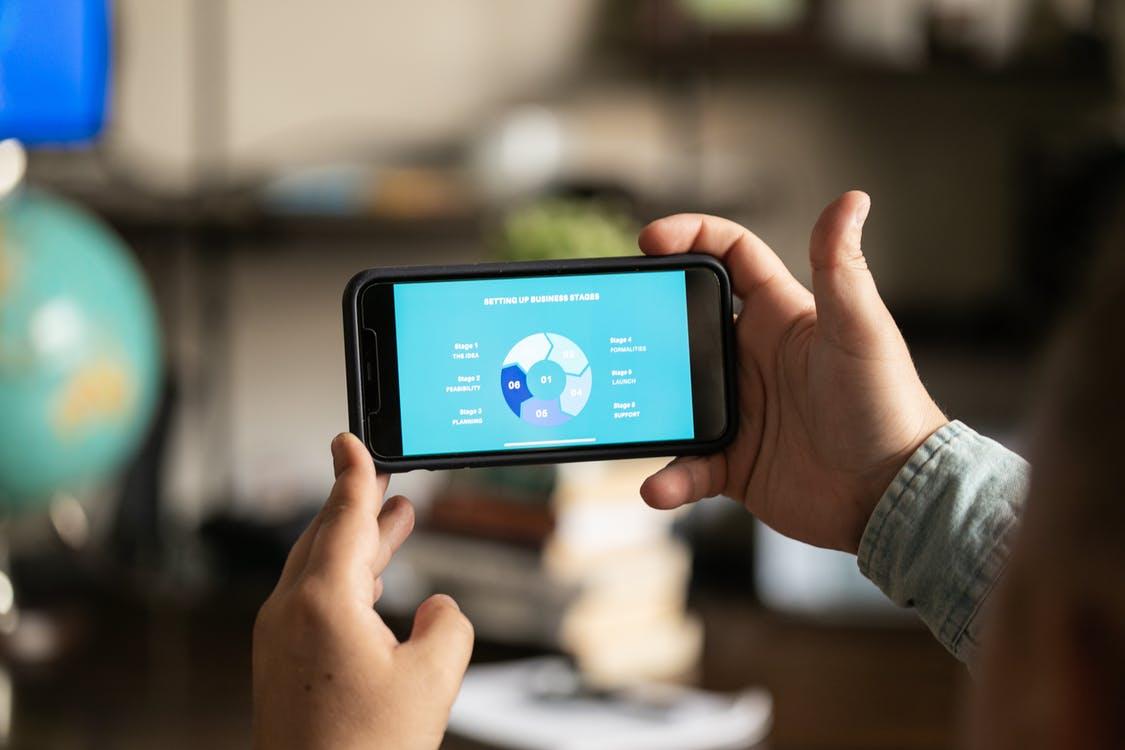 ¿Qué tamaño de archivo (peso en MBs resulta de aumentar la resolución del original al doble, con objeto de incluir en la edición dicha infografía?.
Infografía digital para edición de un video HD 720.
Factor de ampliación entrada/salida: 1/1.
Destino video: resolución 72 dpi.
Dimensiones del original: 640 x 360 dpi. (no cubre toda la pantalla de video HD 720).
Destino: YouTube HD 720: 1280 x 720 pixeles / 72 dpi.
Tamaño de archivo original: x mb.
Caso práctico: tamaño y peso
Destino	Resolución de entrada
- Monitor		72 dpi
- Chorro Tinta & laser	150 dpi
- Imprenta		300 dpi
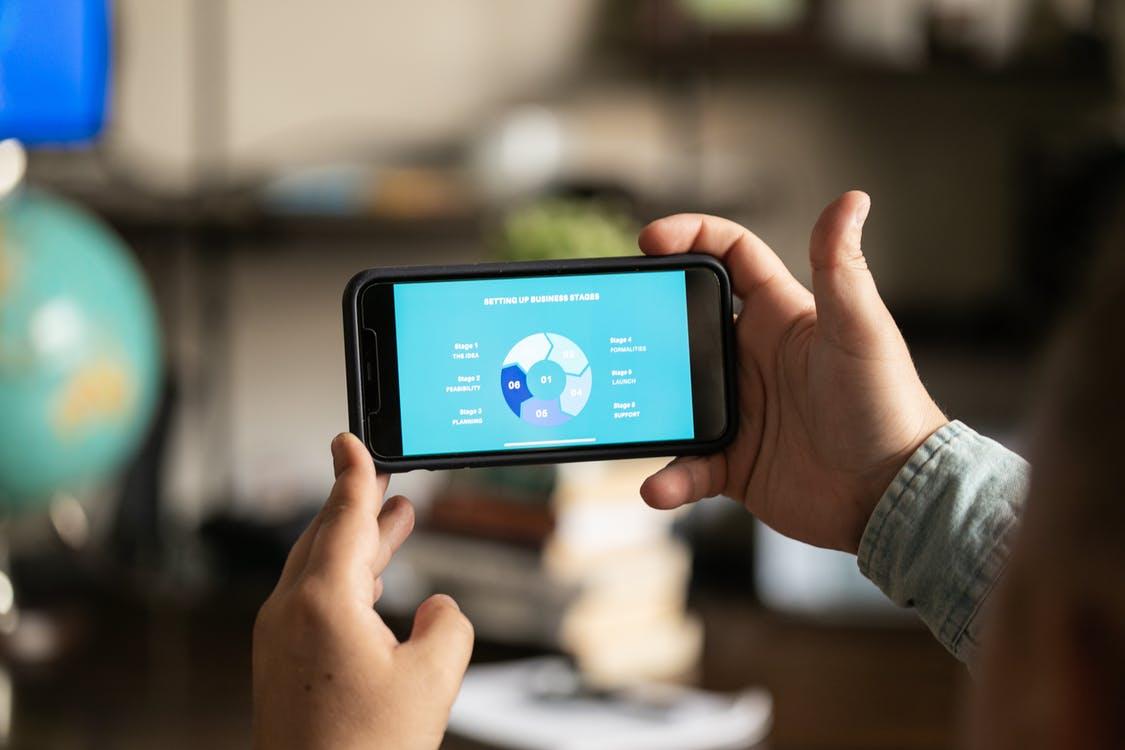 ¿Qué tamaño de archivo (peso en MBs resulta de aumentar la resolución del original al doble, con objeto de incluir en la edición dicha infografía?.
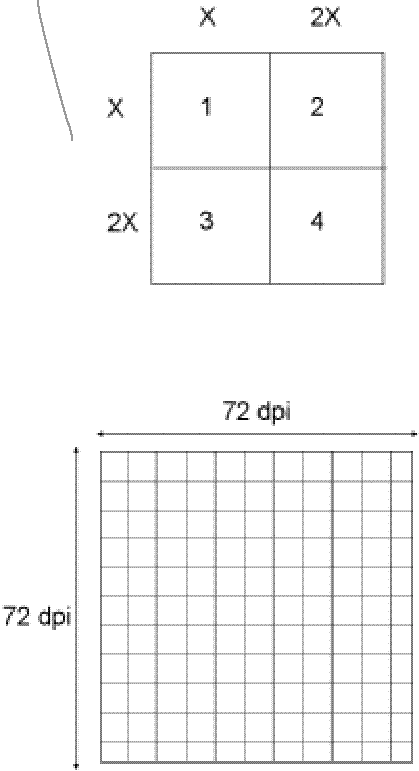 Respuesta:  A la misma resolución pero al doble de dimensiones
El archivo pesa 4 veces más que el original.
Caso práctico: tamaño y peso
Relación entrada y salida
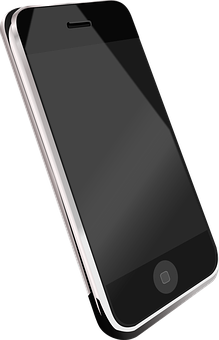 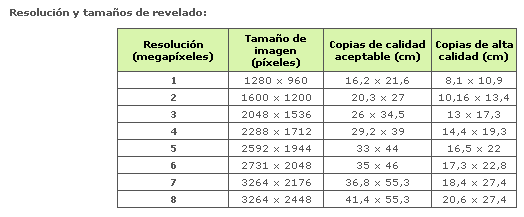 Dimensiones: Entrada/salida. Factor de ampliación: 1/1.
Destino	Resolución de entrada
- Monitor		72 dpi
- Chorro Tinta & laser	150 dpi
- Imprenta		300 dpi
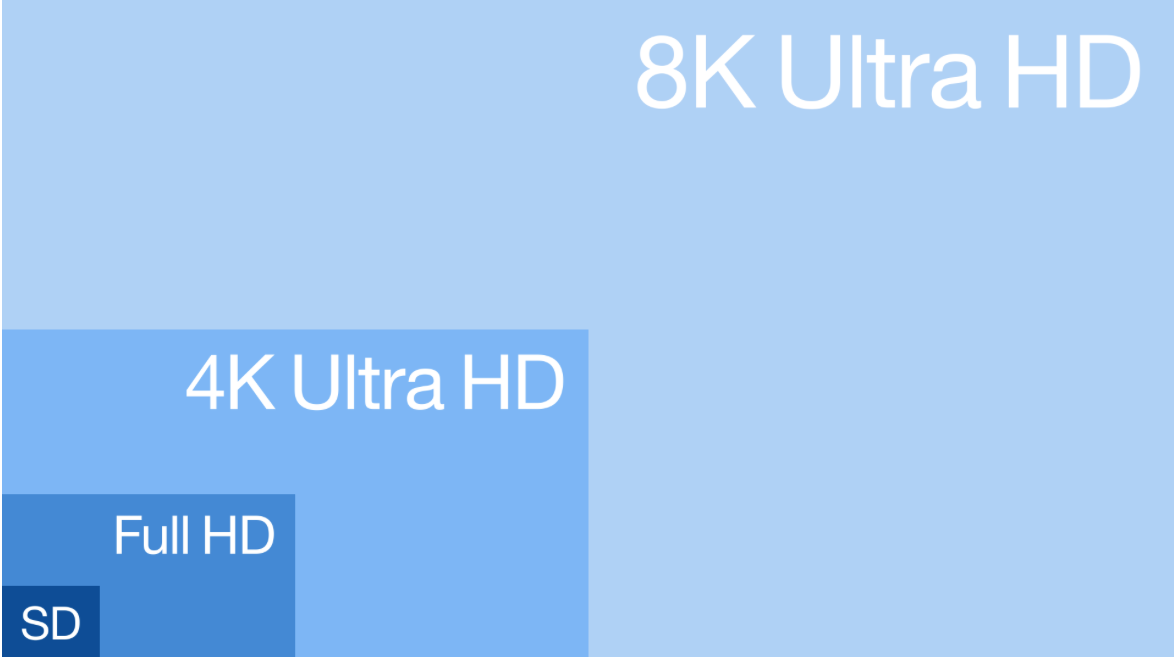 Lienzo
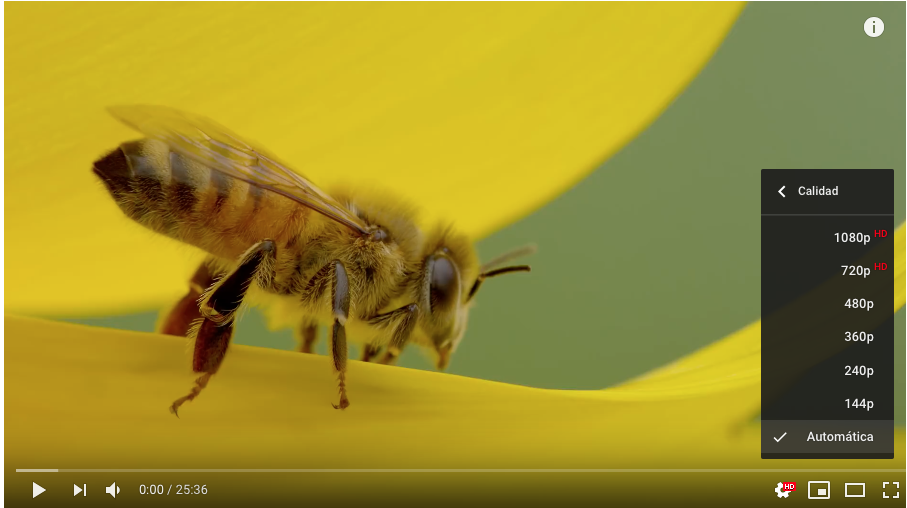 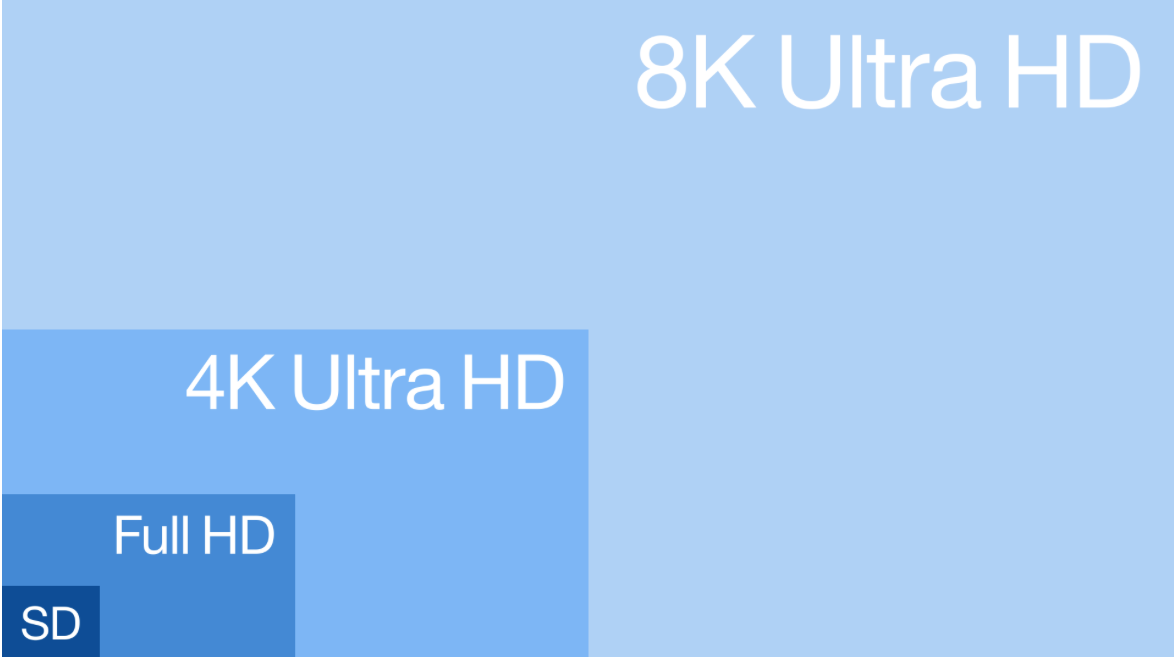 Lienzo
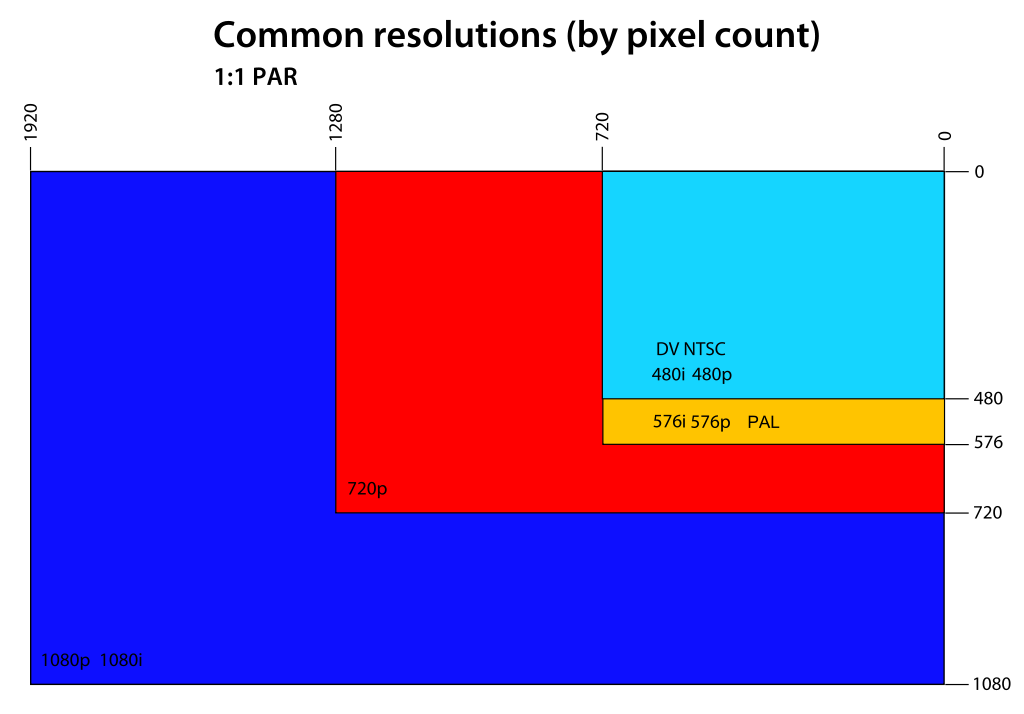 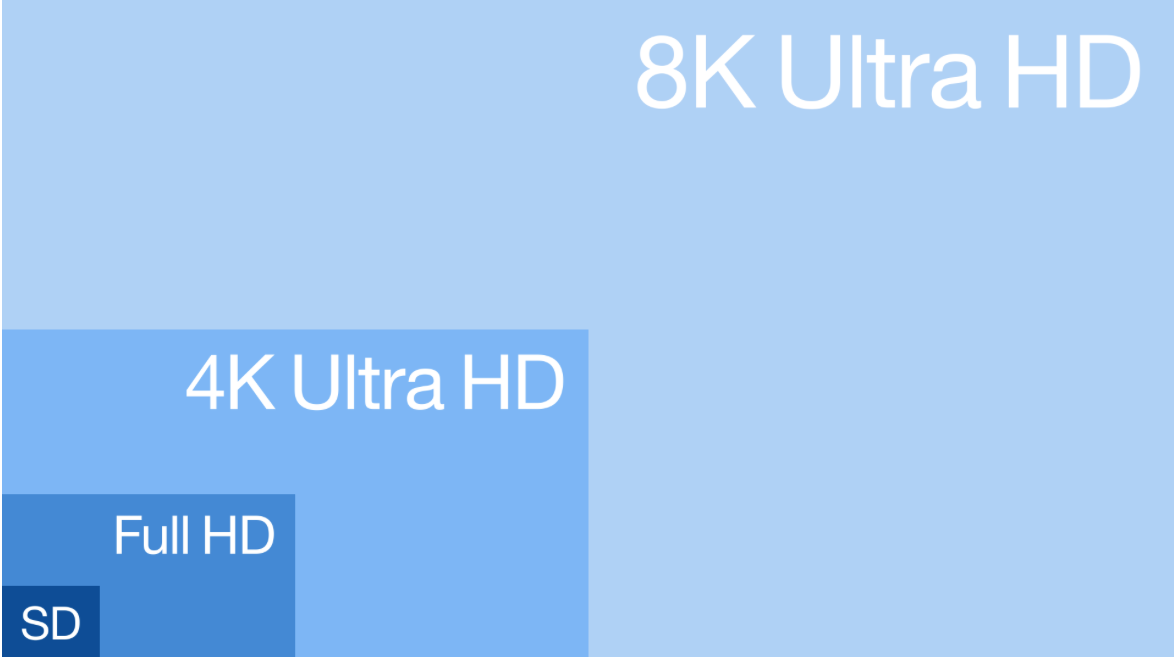 Lienzo
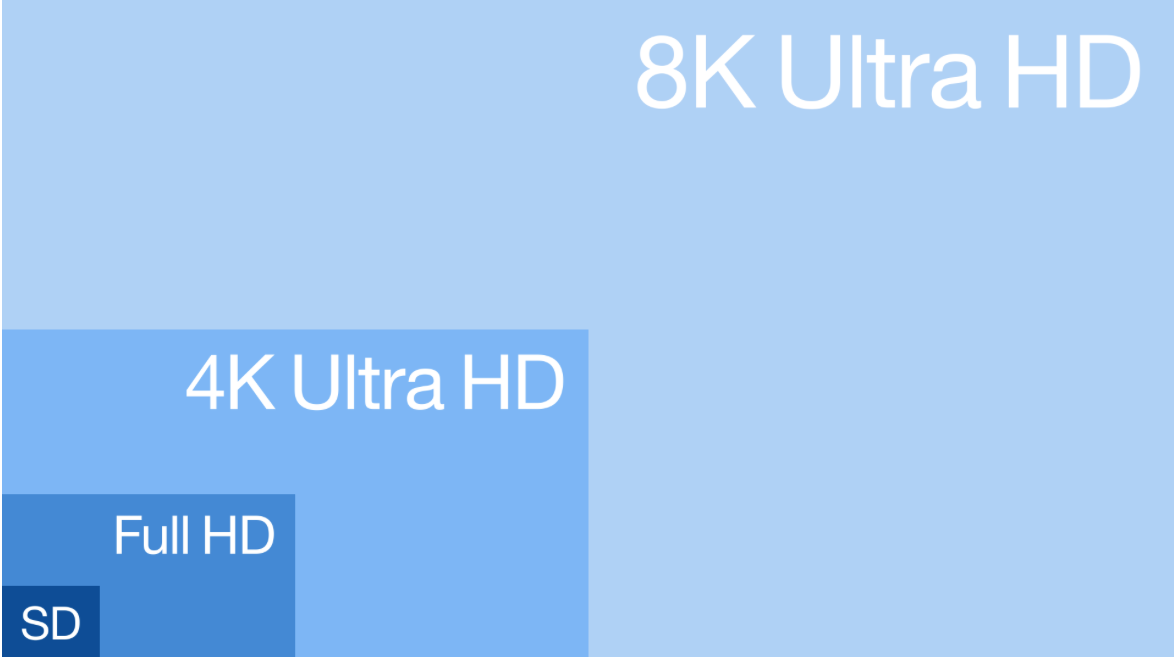 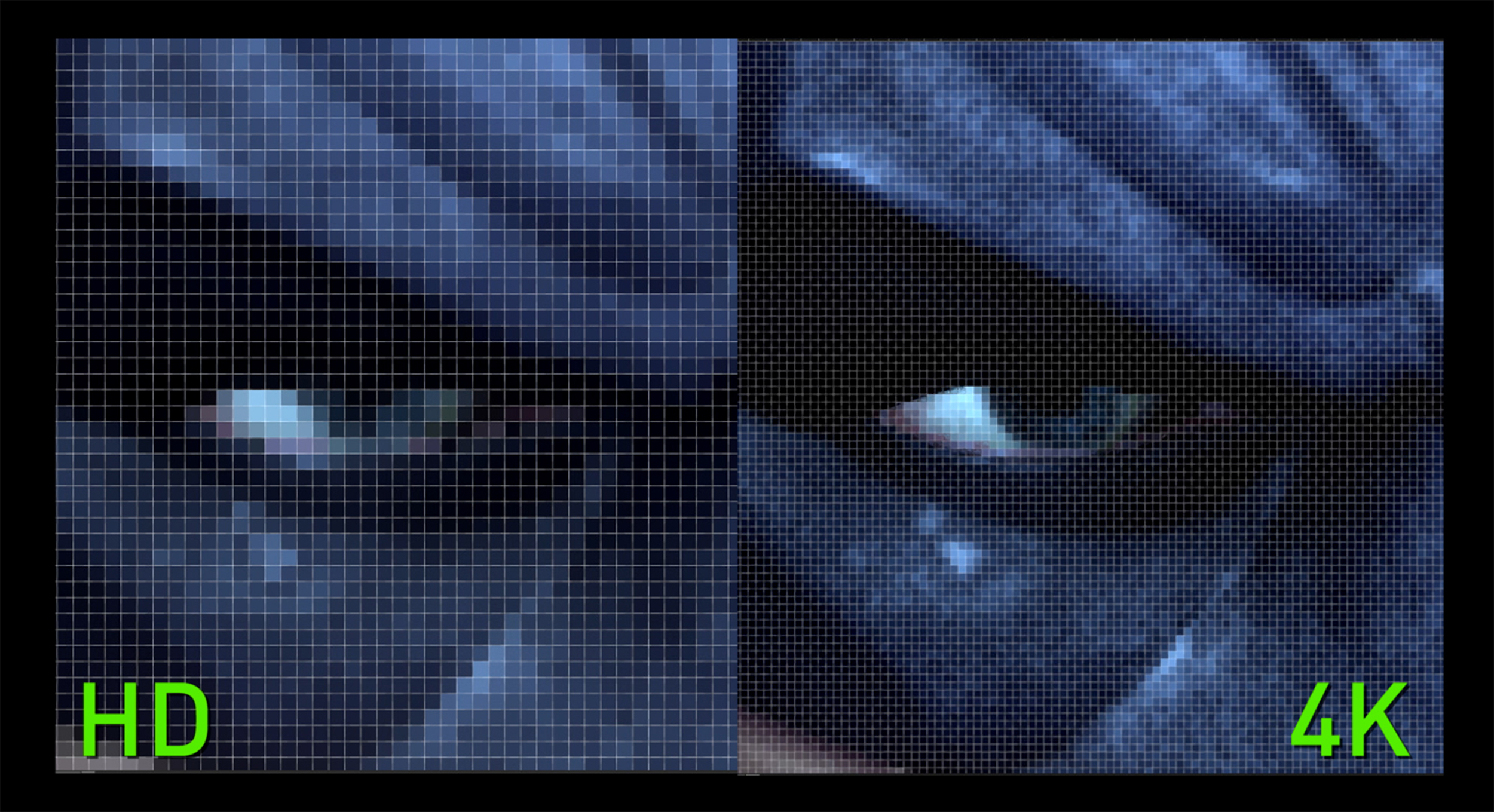 Lienzo
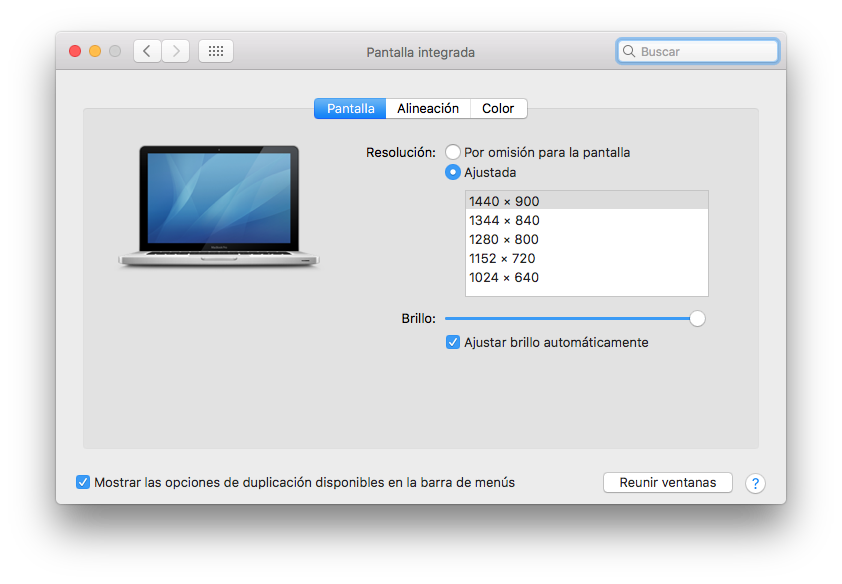 Resolución
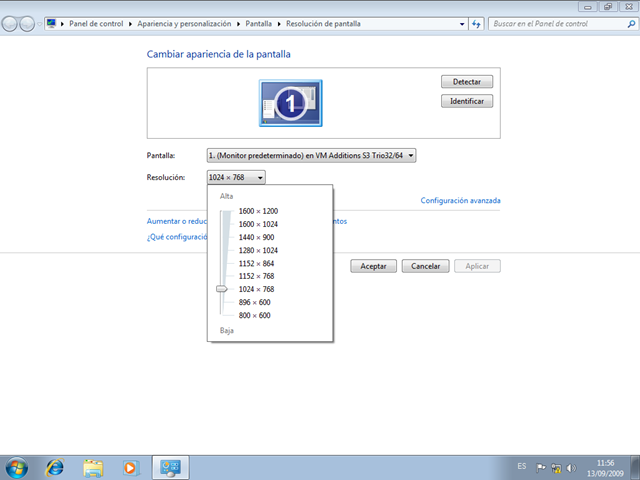 Resolución
Captura de pantalla
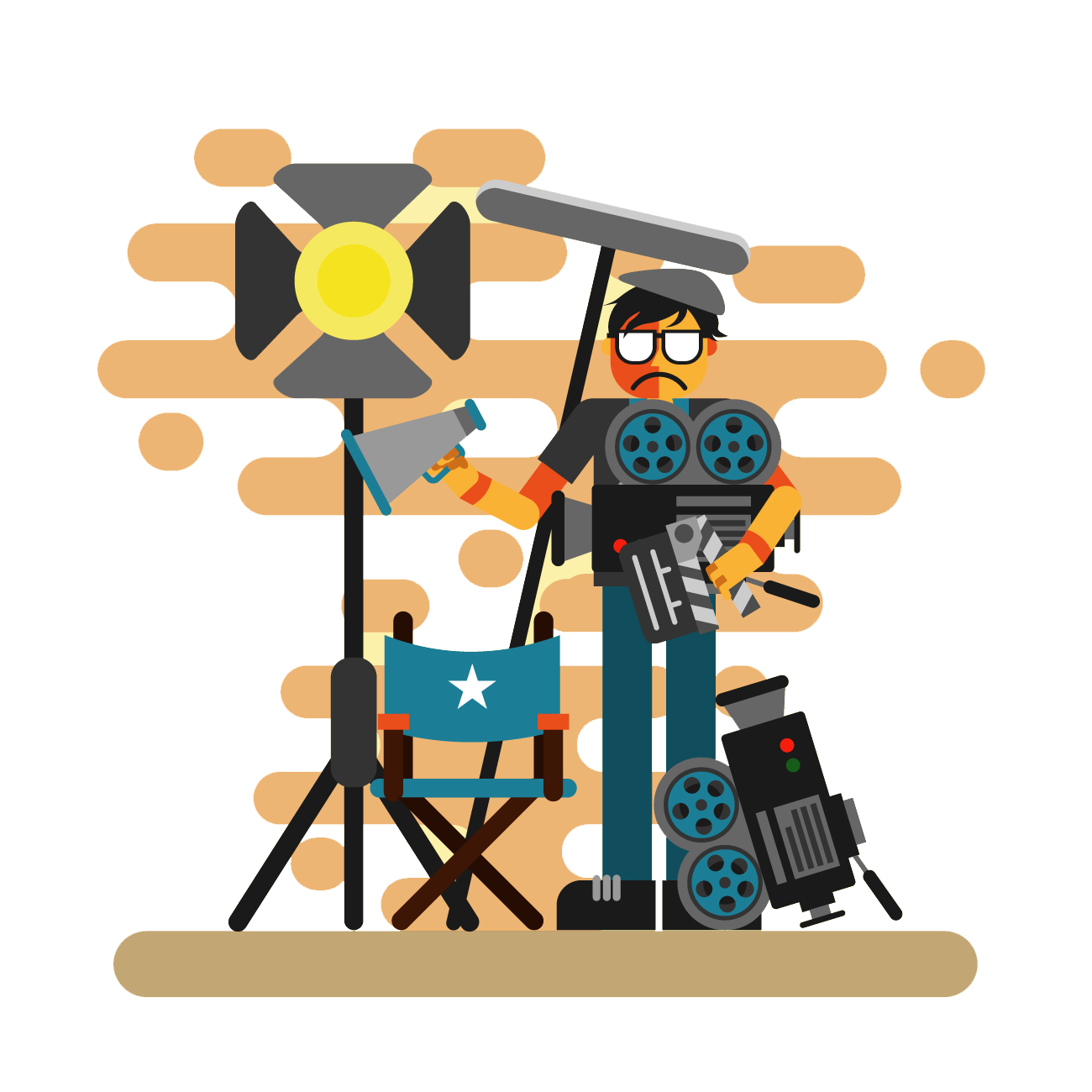 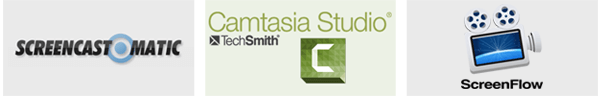 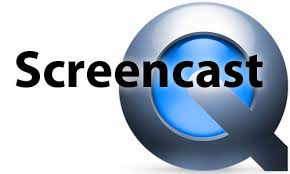 Formato de archivo
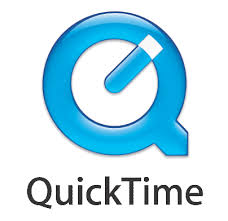 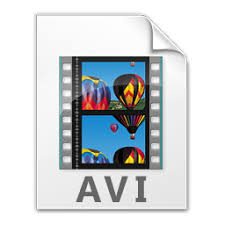 Formato de archivo
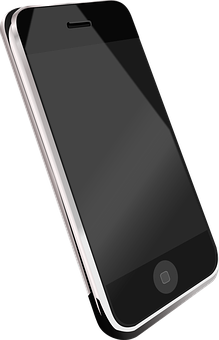 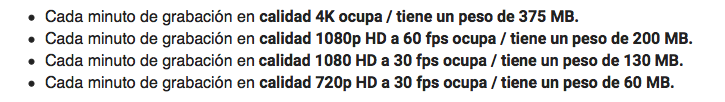 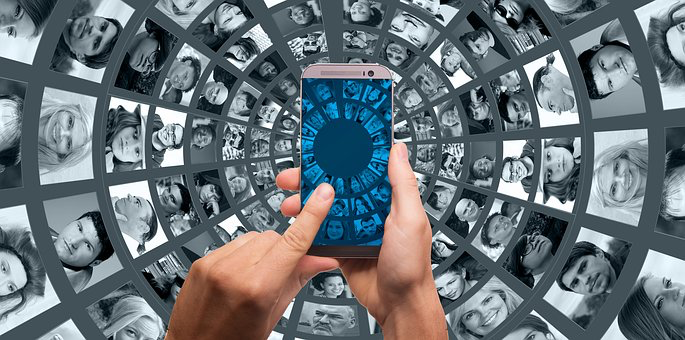 Destino	Resolución de entrada
- Monitor		72 dpi
- Chorro Tinta & laser	150 dpi
- Imprenta		300 dpi
Codec
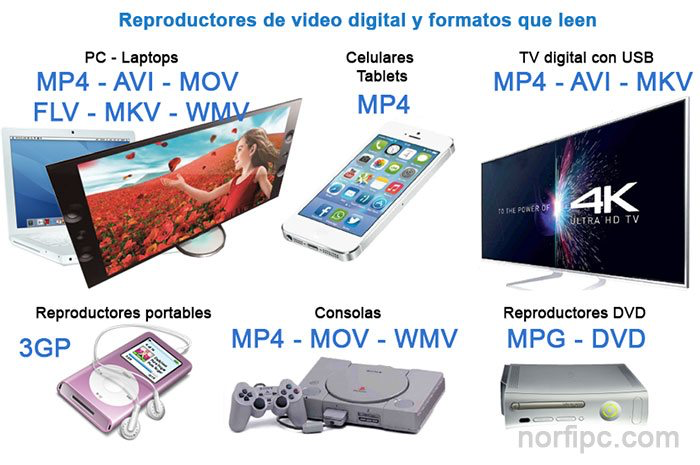 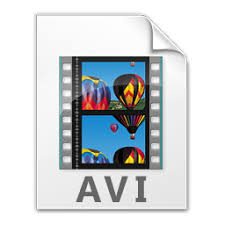 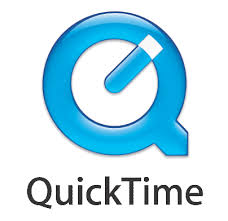 Formato de archivo
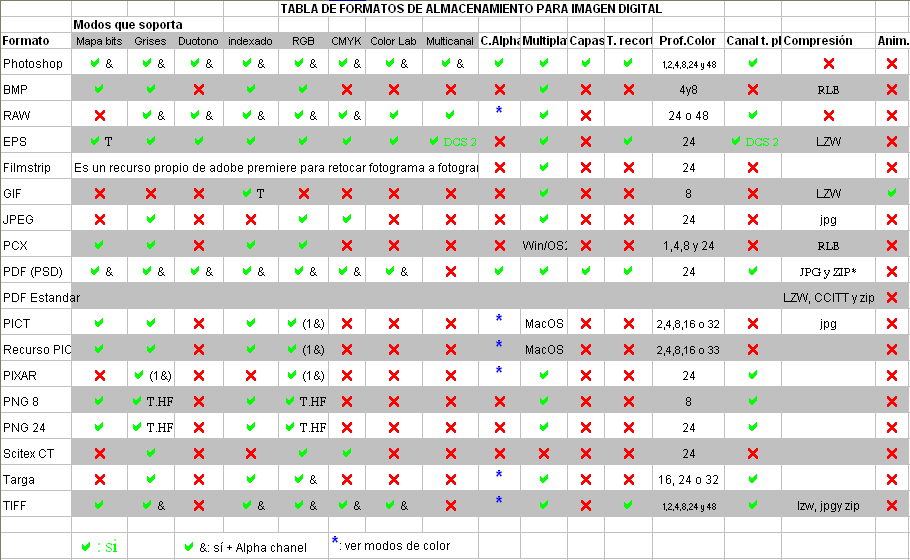 Editores
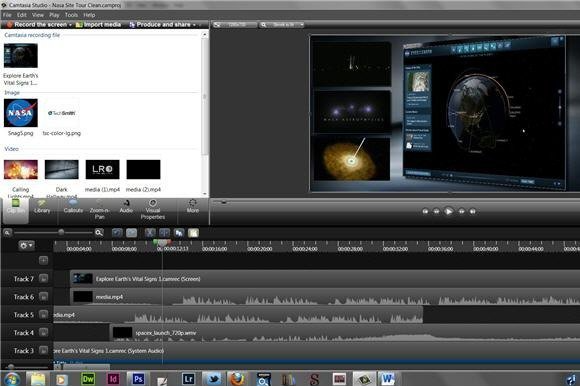 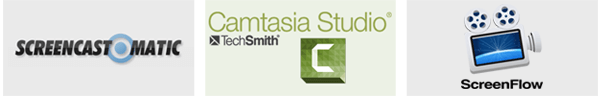 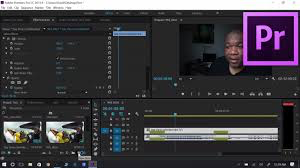 Recursos
Dónde obtenerlos respetando las reglas
Recursos
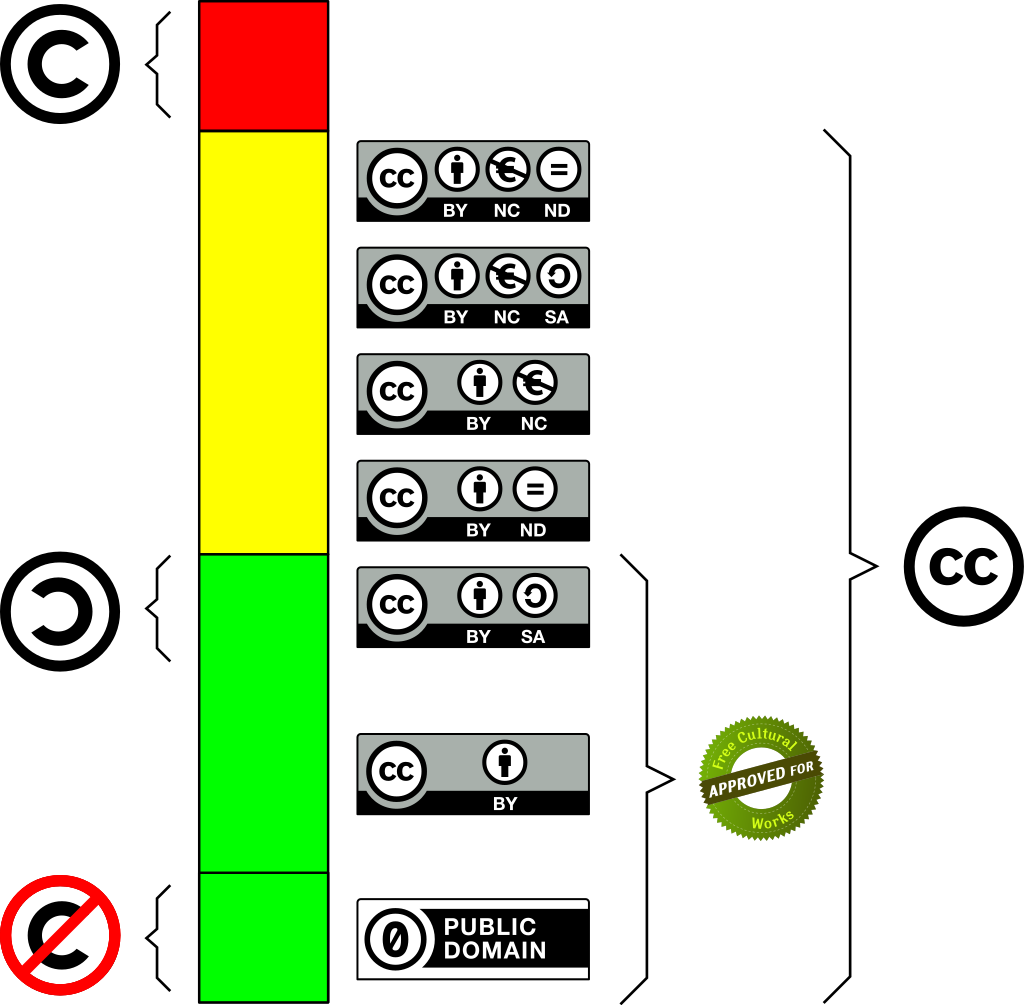 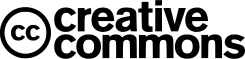 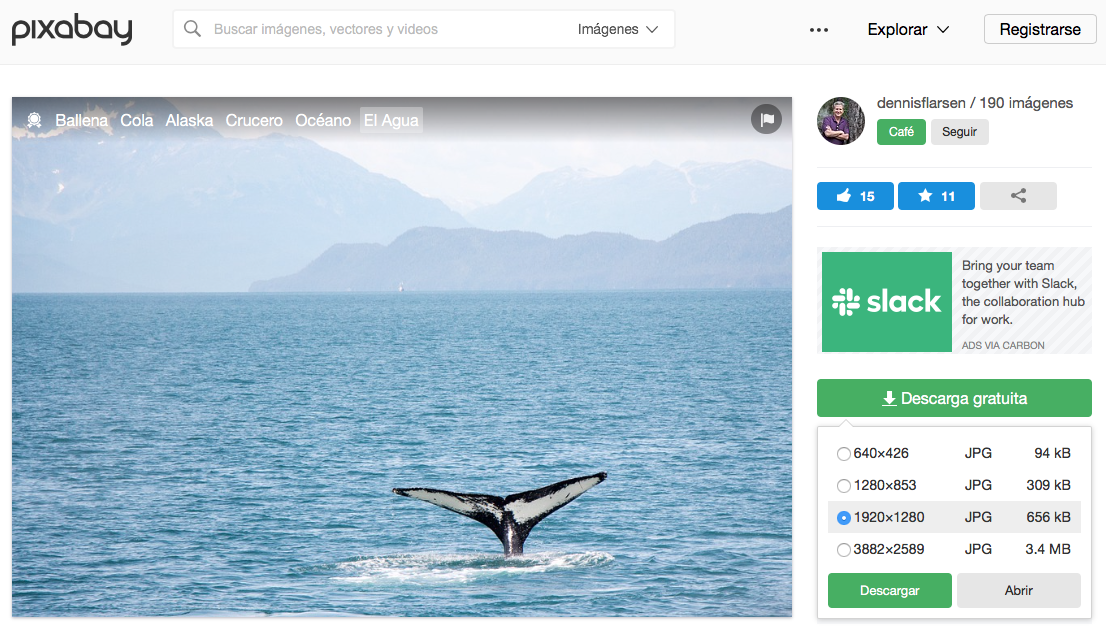 Recursos
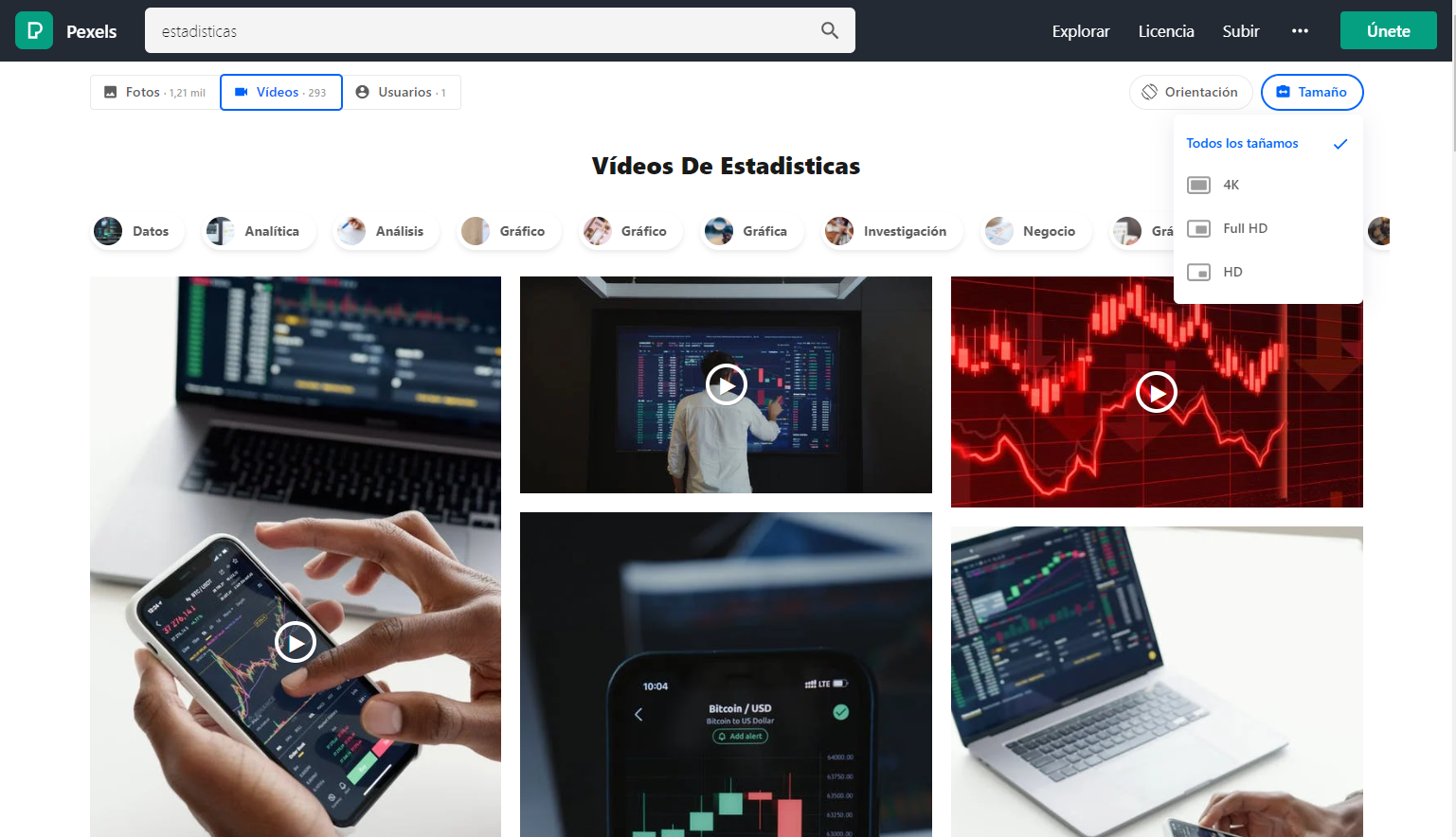 Recursos
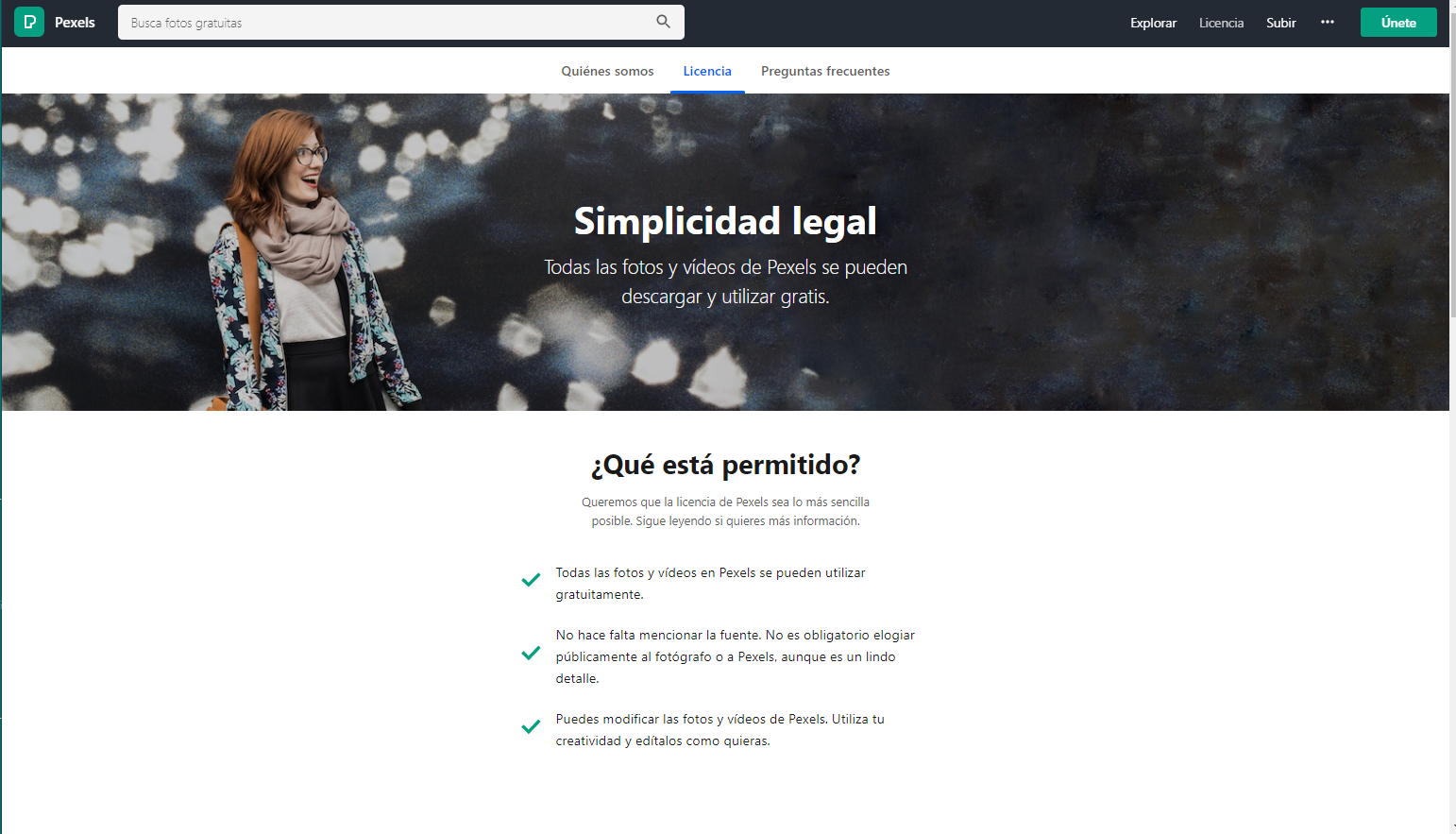 Recursos
Distribución
Plataformas globales. Ventajas e inconvenientes
Distribución
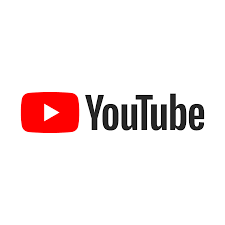 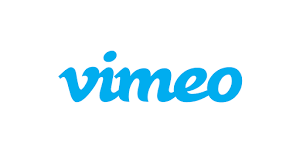 Otros
¡Muchas gracias!
#WEBINARSUNIA 
@UNIAINNOVA @UNIAUNIVERSIDAD
Credits
This is where you give credit to the ones who are part of this project.
Presentation template by Slidesgo
Icons by Flaticon
Images & infographics by Freepik
Fuentes usadas: 
Arial 
Colores usados:
#434343
#999999
#d6d64d
#93c01f
#f6ff87